Игры в подготовительной группе
Подготовила: Симонова Е.А.
Игра – это огромное светлое окно, через которое в духовный мир ребенка вливается живительный поток представлений, понятий об окружающем мире»
(В.А. Сухомлинский)

	Игра – ведущий вид деятельности, определяющий формирование личности в дошкольном возрасте.
Ребенок живет в игре.
	И задача педагогов – стать направляющим и связующим звеном в цепи ребенок-игра, тактично поддерживая и обогащая игровой опыт детей.
Большая творческая задача для воспитателя – организовать игры в детском саду так, чтобы жизнь детей была содержательной, интересной и увлекательной.
Классификация игр в детском саду
Творческие
Игры с правилами
Народные
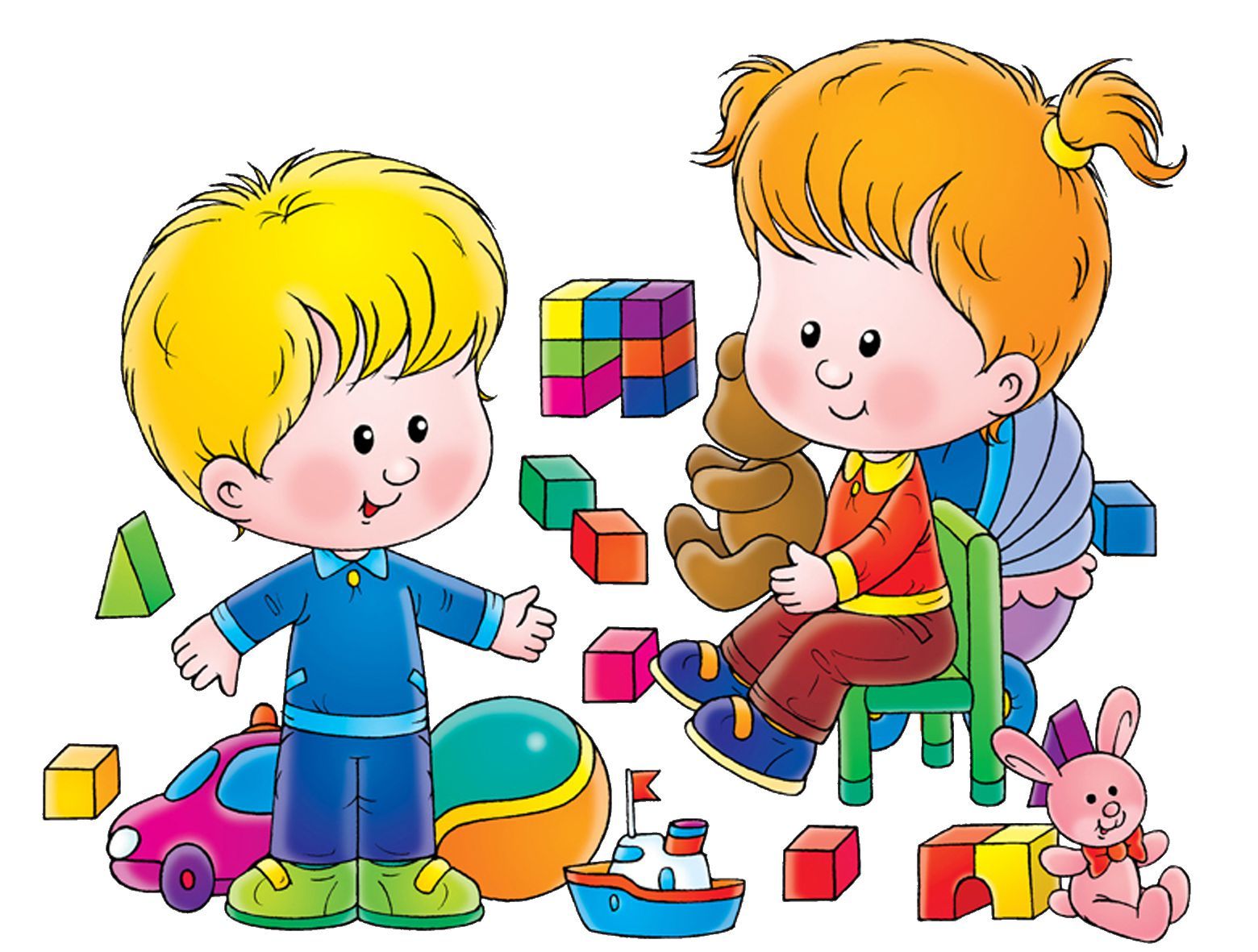 ТВОРЧЕСКИЕ ИГРЫ
Театрализованные
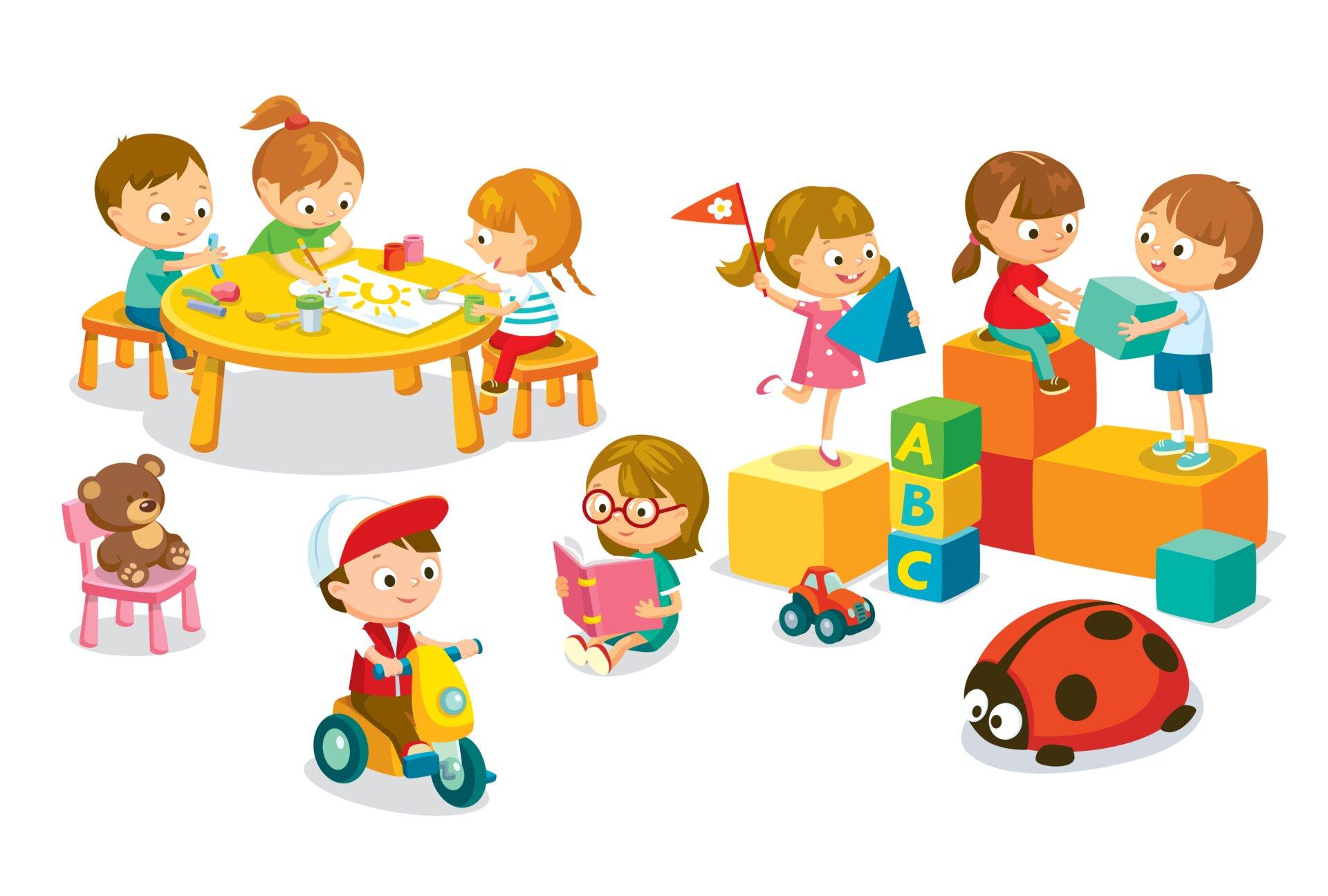 Режиссерские
Сюжетно-ролевые
Строительные
Театрализованные игры
Театр на столе «Машенька и медведь»
Цель: развить речь, память. Внимательность, творческие способности, научит говорить целыми предложениями и составлять связный рассказ.
Режиссерские игры
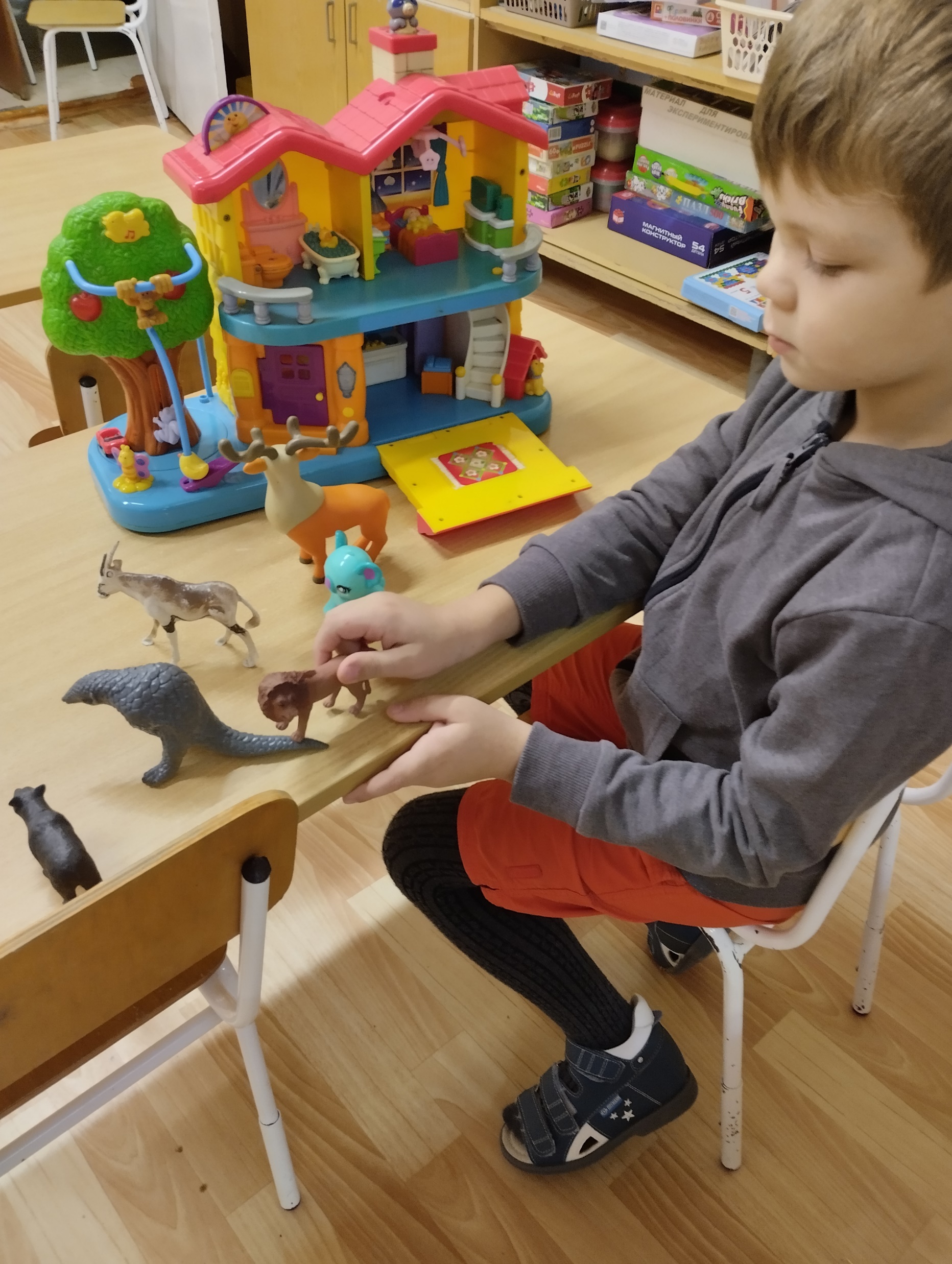 «Город»
Цель: формировать умение детей ориентироваться на местности
«Правила для дороги»
Цель – закрепление знаний детей о манере поведения на дороги
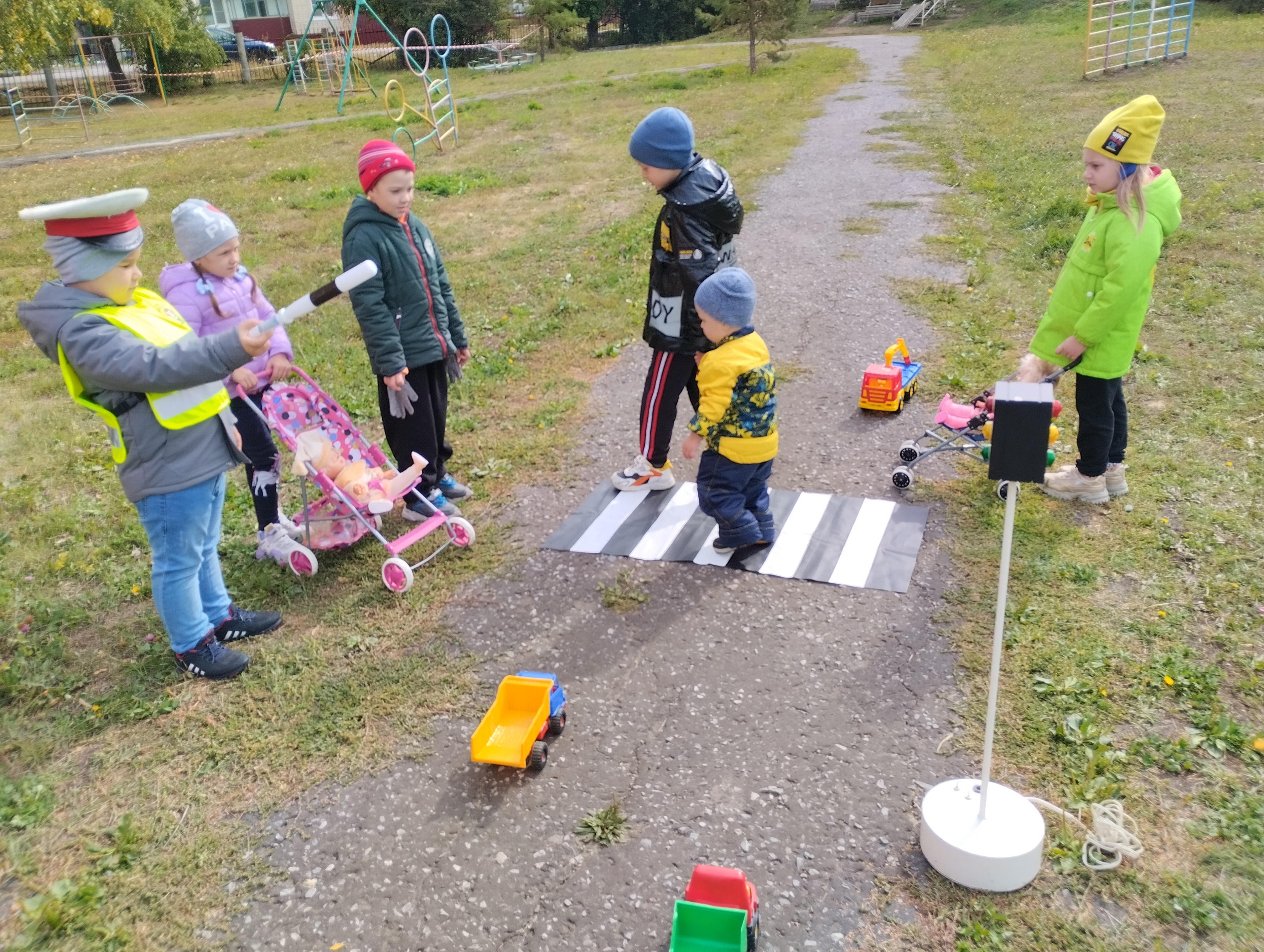 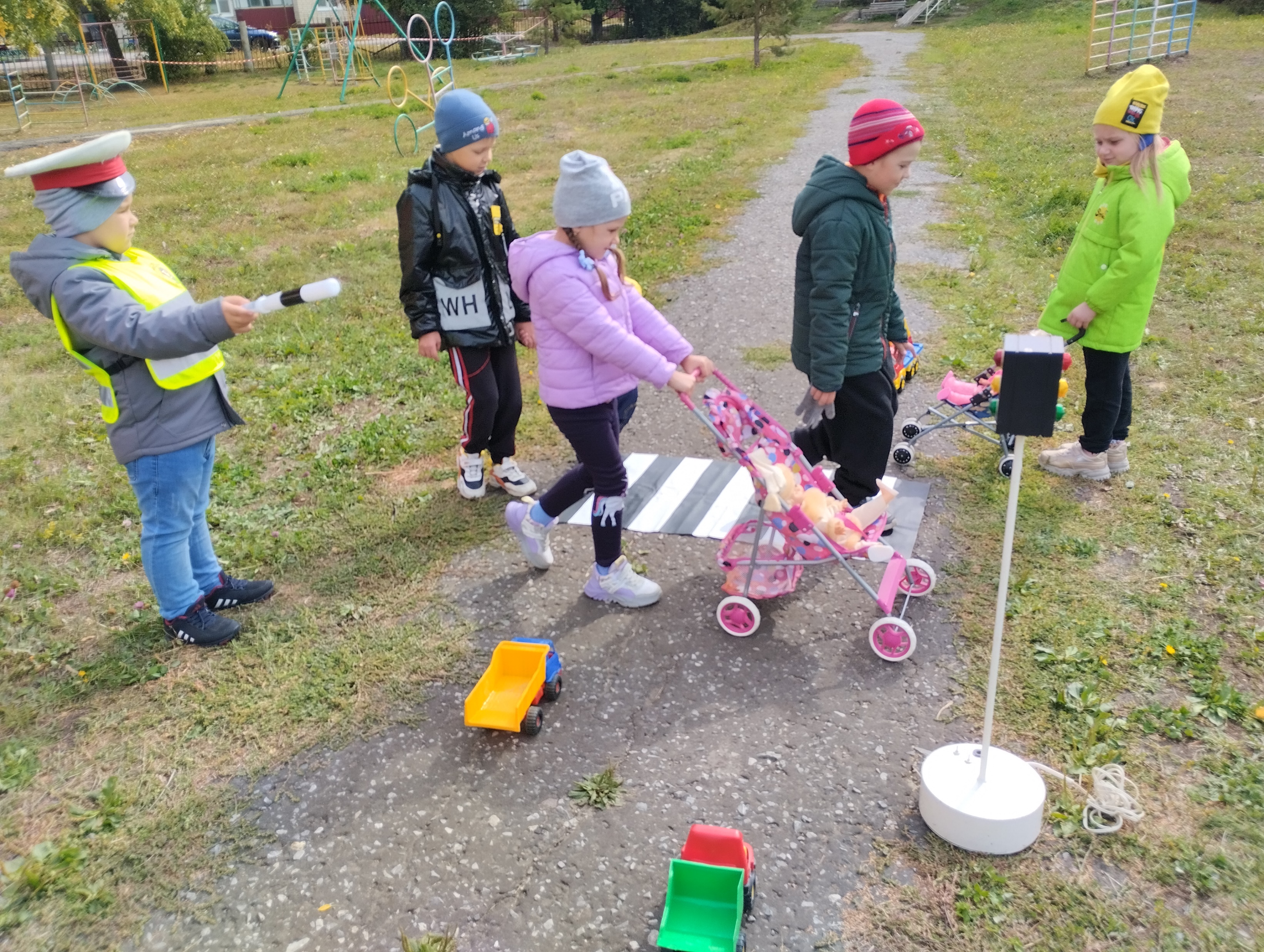 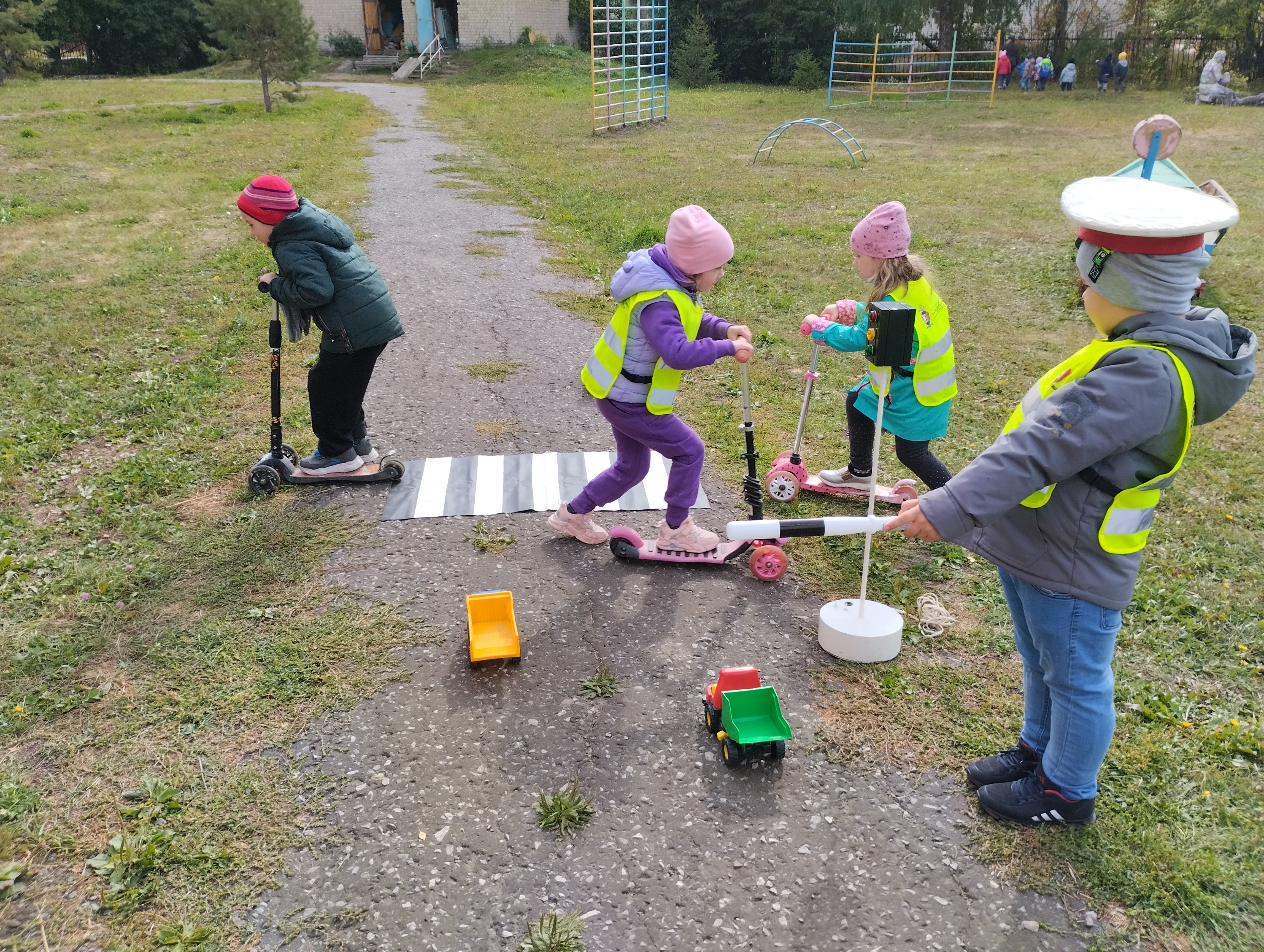 Сюжетно-ролевые игры
Сюжетно-ролевая игра – королева игр развивает потенциальные возможности детей; имеет решающее значение для психического развития ребёнка; является формой моделирования ребёнком социальных отношений; обладает уникальными особенностями, своеобразной структурой, специфическими чертами, которые отличают её от других видов игр.
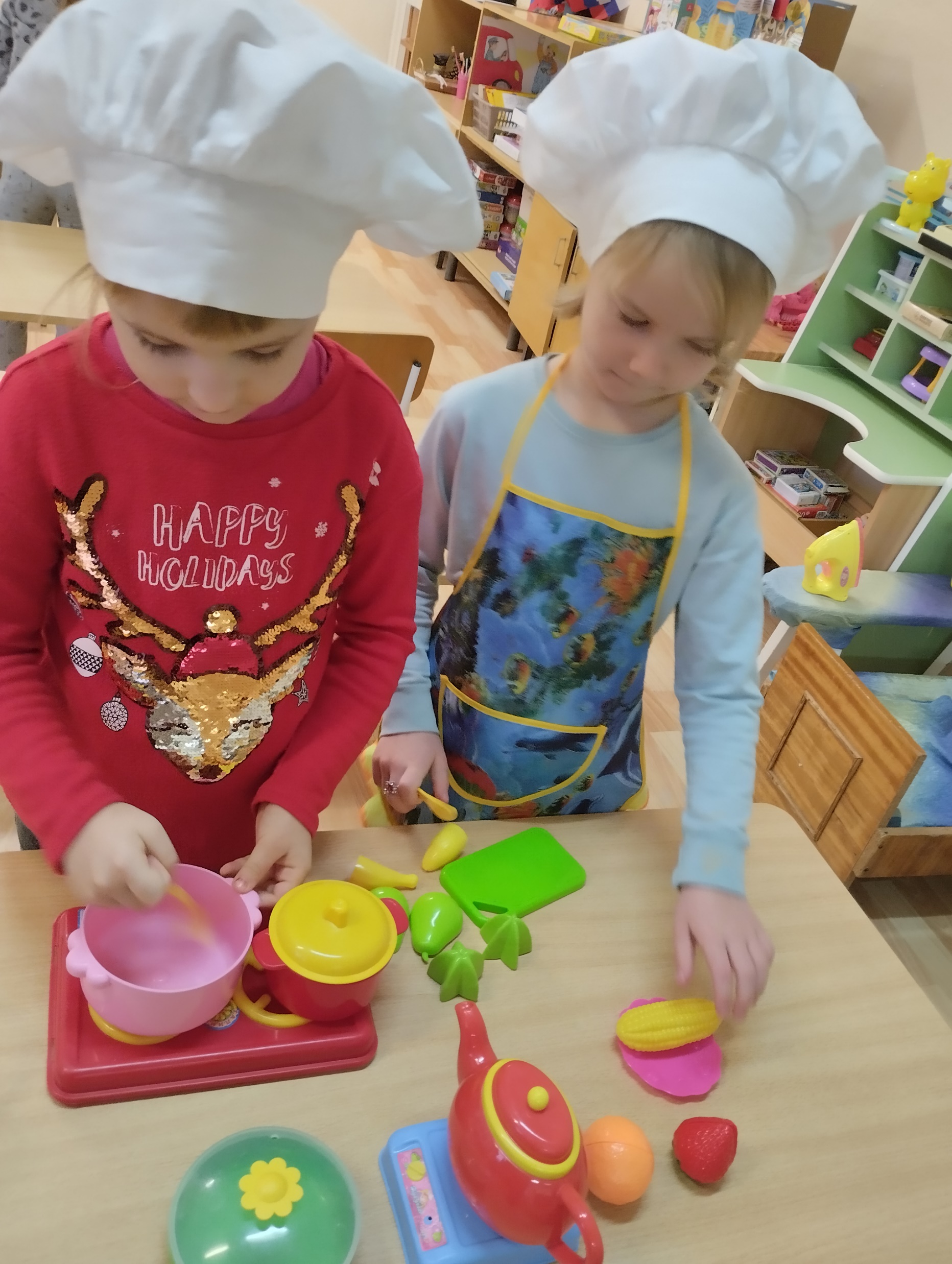 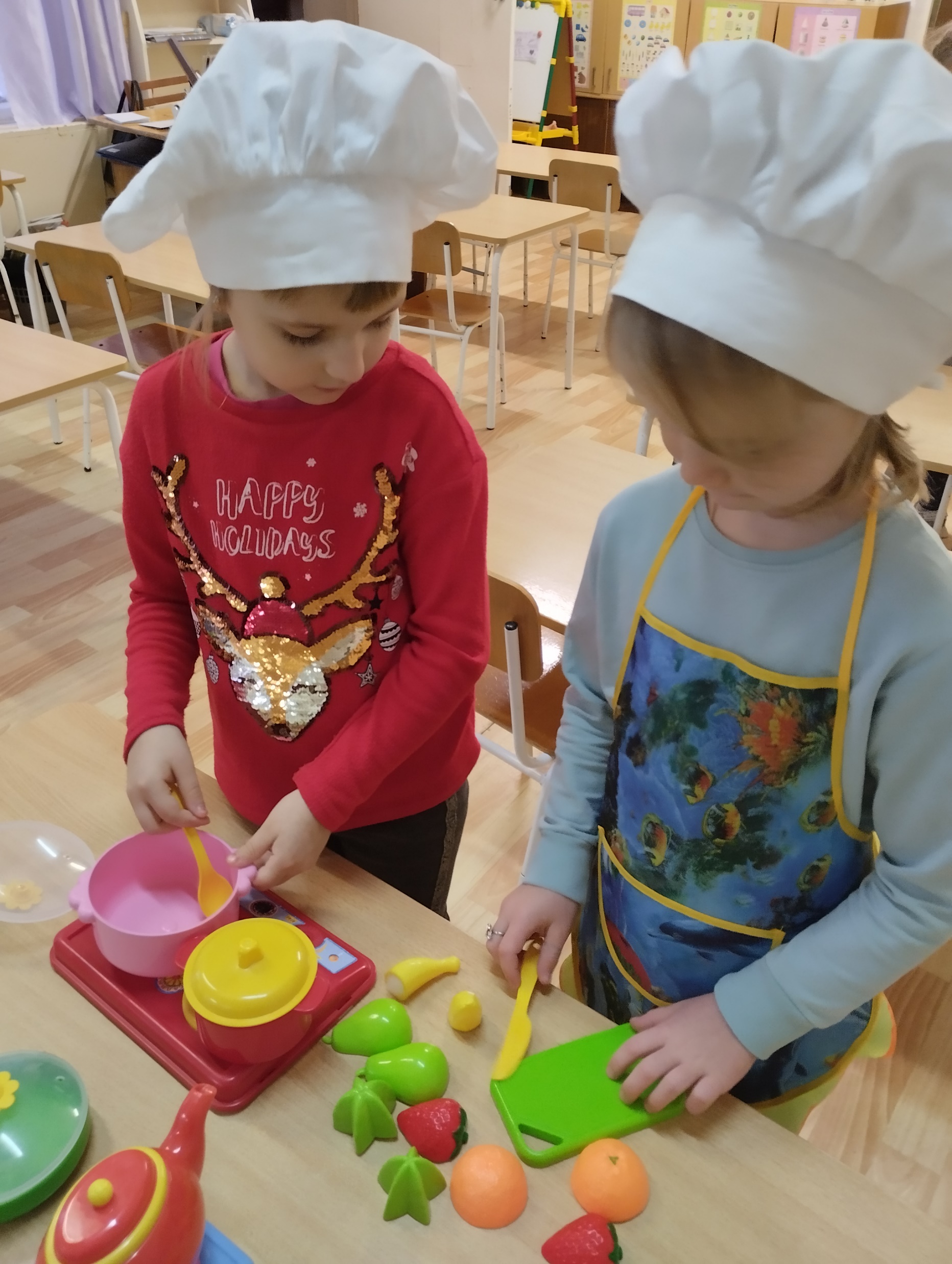 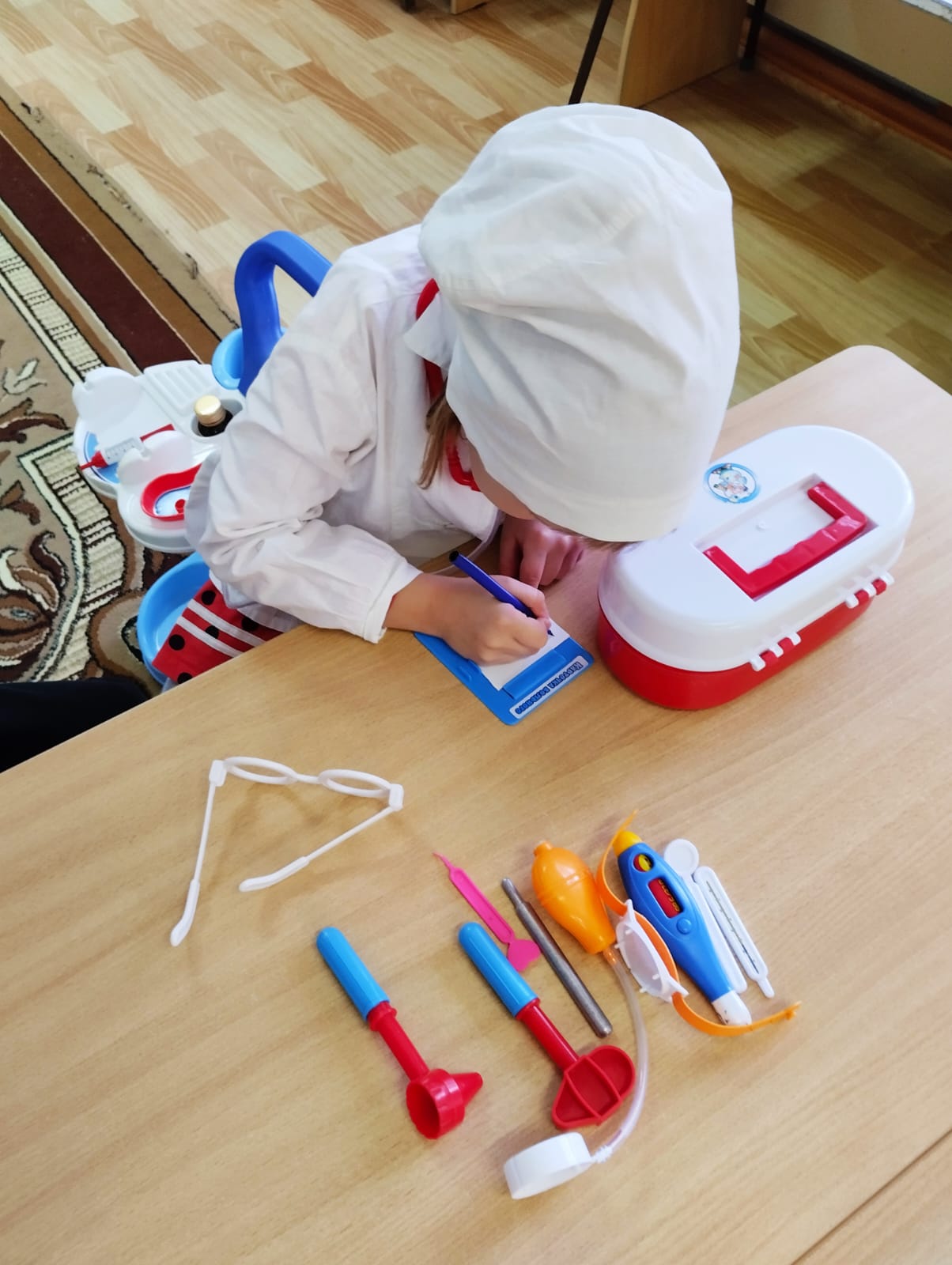 Доктор
 Цели: Формировать умение детей делиться на подгруппы в соответствии с сюжетом и по
окончании заданного игрового действия снова объединяться в единый коллектив.
Отображать в игре знания об окружающей жизни, показать социальную значимость
медицины. Воспитывать уважение к труду медицинских работников, закреплять
правила поведения в общественных местах.
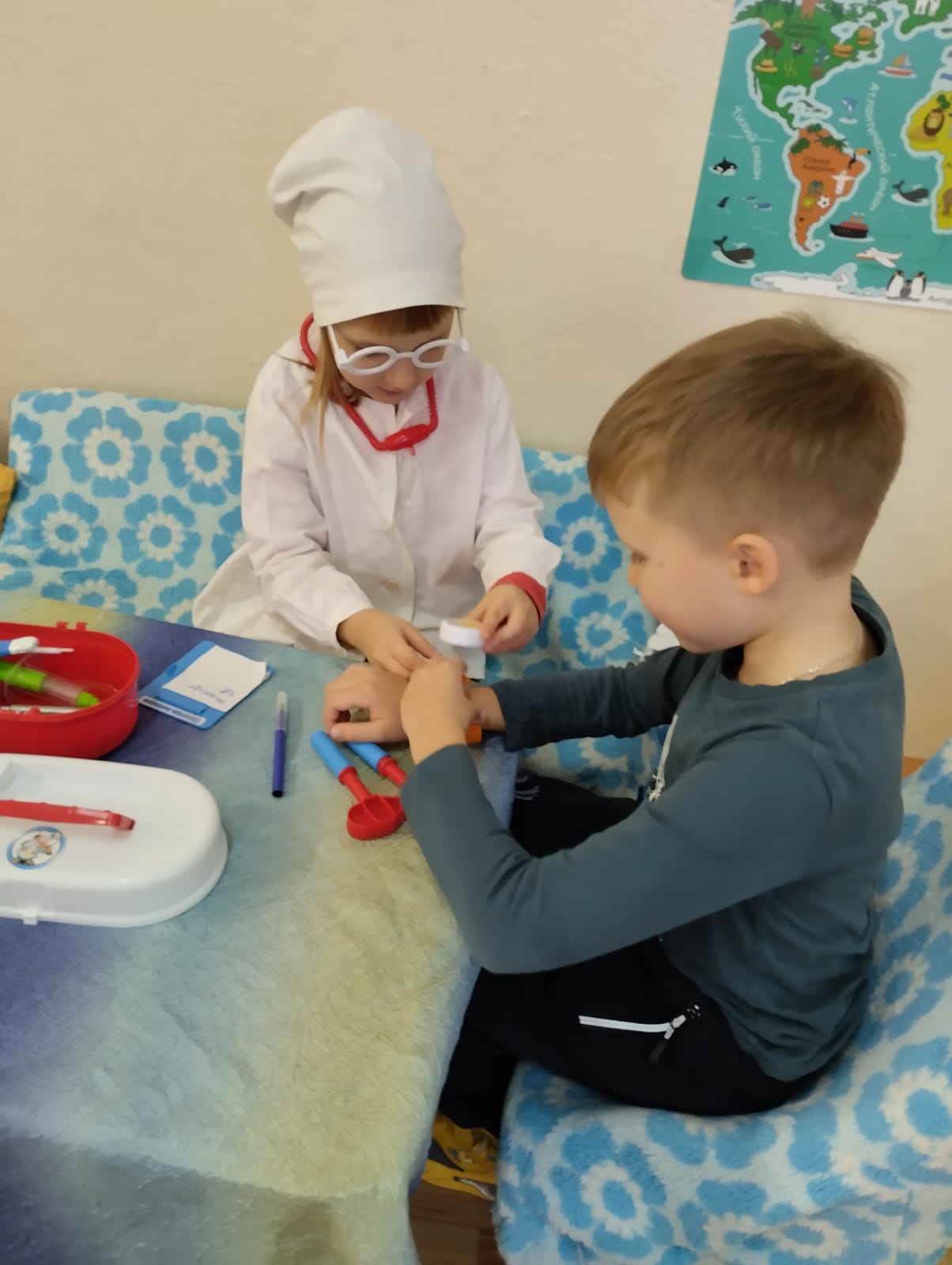 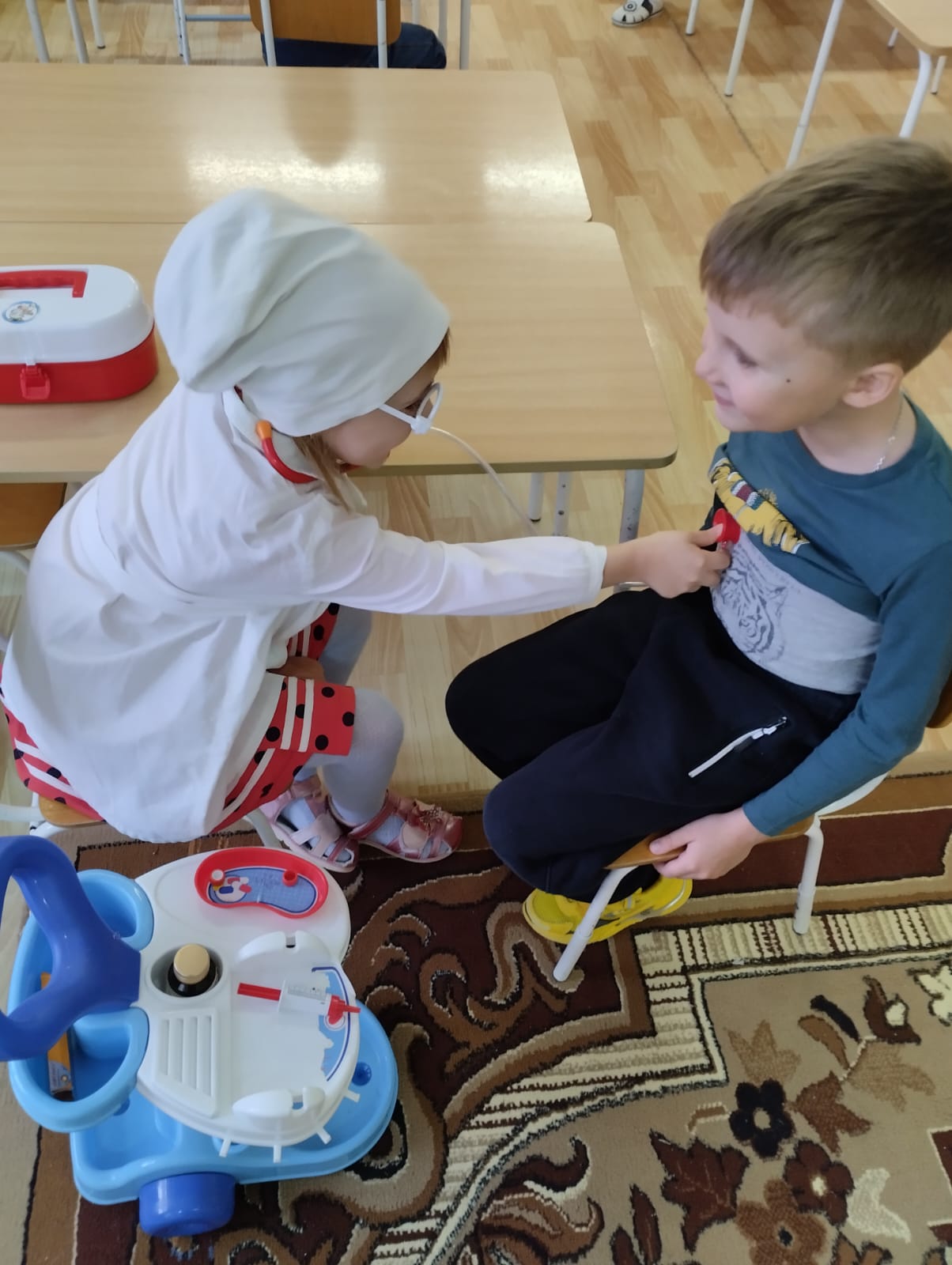 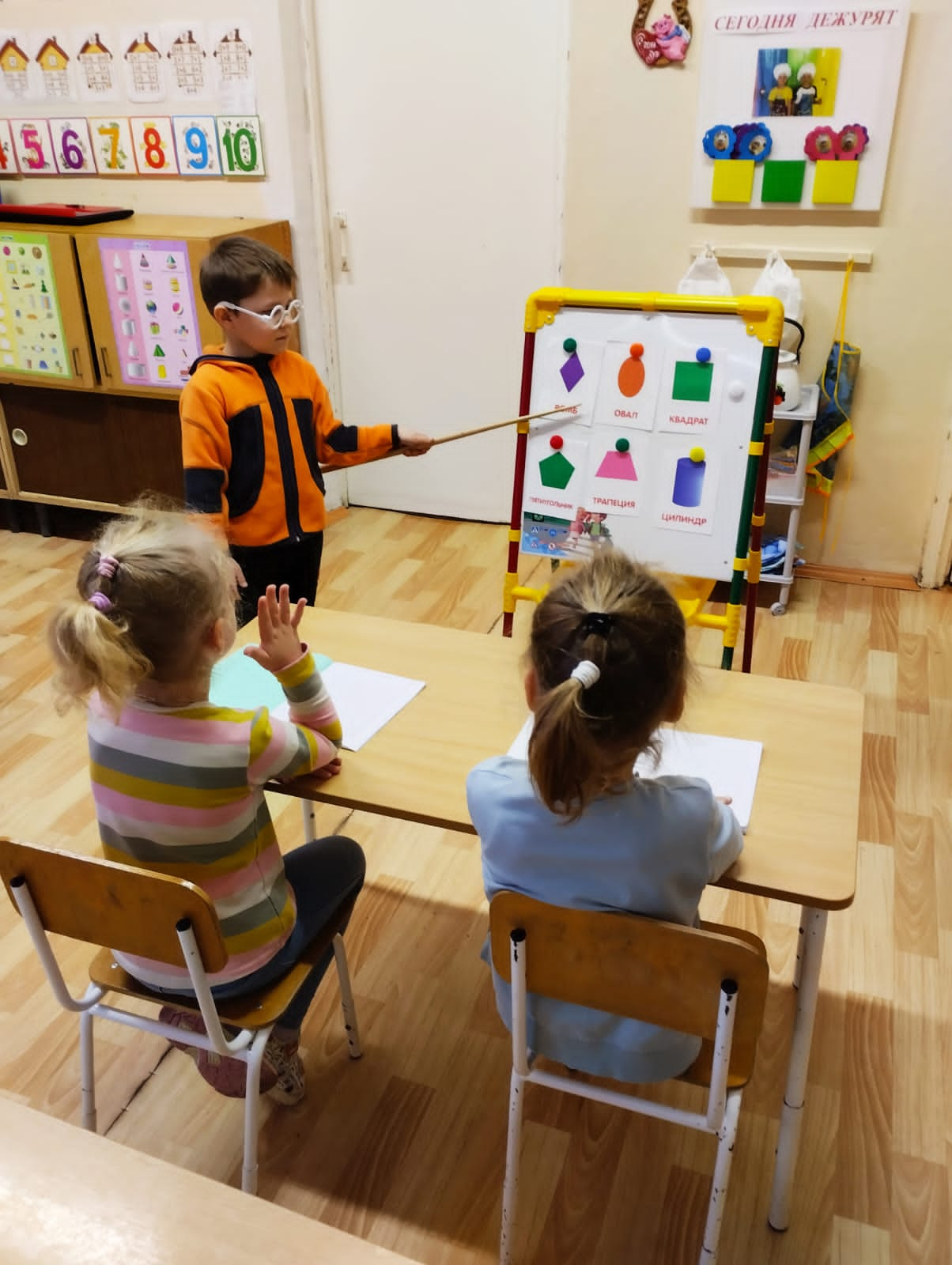 Школа
Цель. Формирование умения творчески развивать сюжет игры. Обучение детей справедливо распределять роли в играх. Побуждение детей воспроизводить в играх бытовой и общественно полезный труд взрослых.
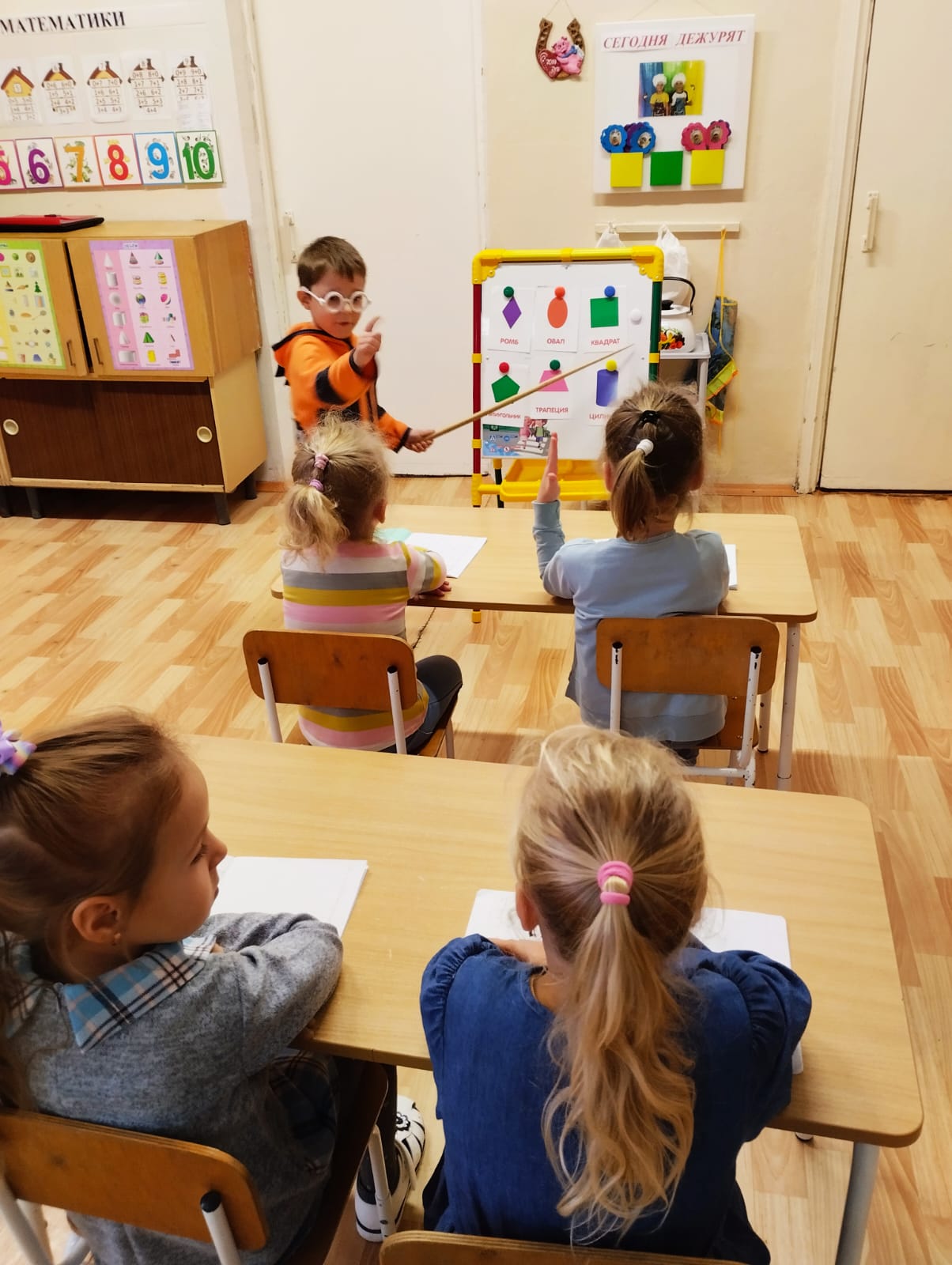 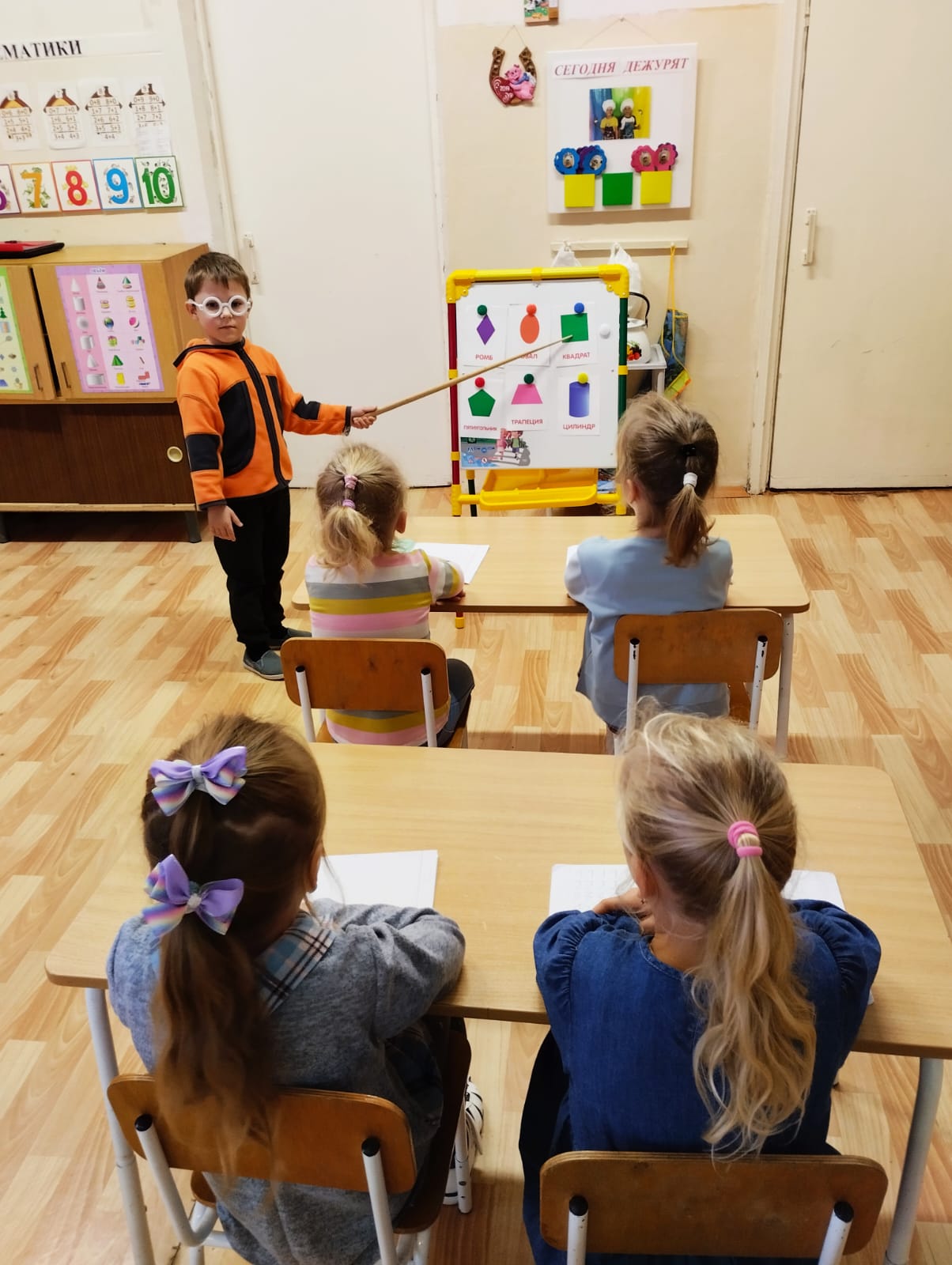 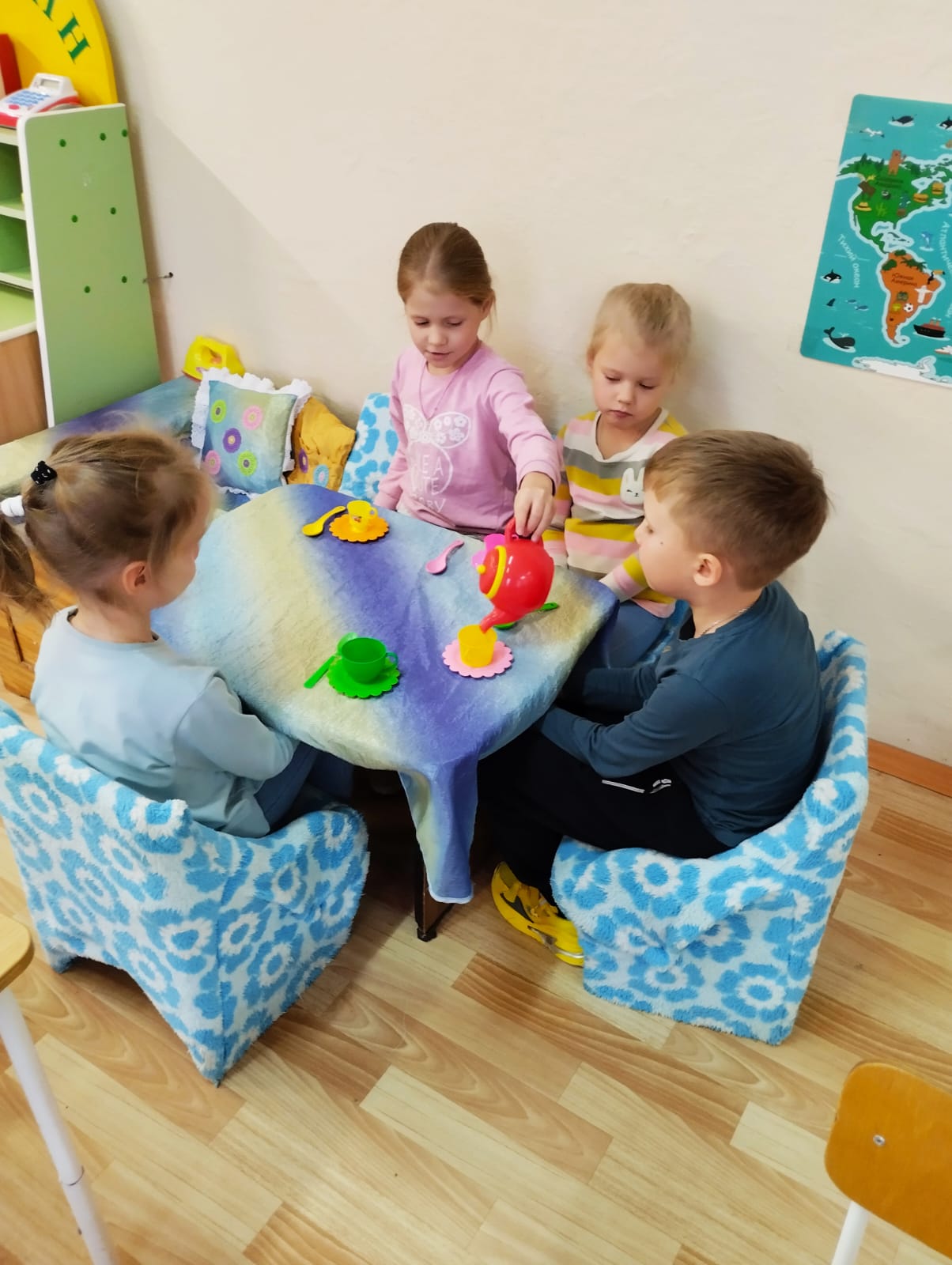 «Семья»
   Цель. Побуждение детей творчески воспроизводить в играх быт семьи. Совершенствование умения самостоятельно создавать для задуманного сюжета игровую обстановку. Формирование ценных нравственных чувств (гуманности, любви, сочувствия и др.)
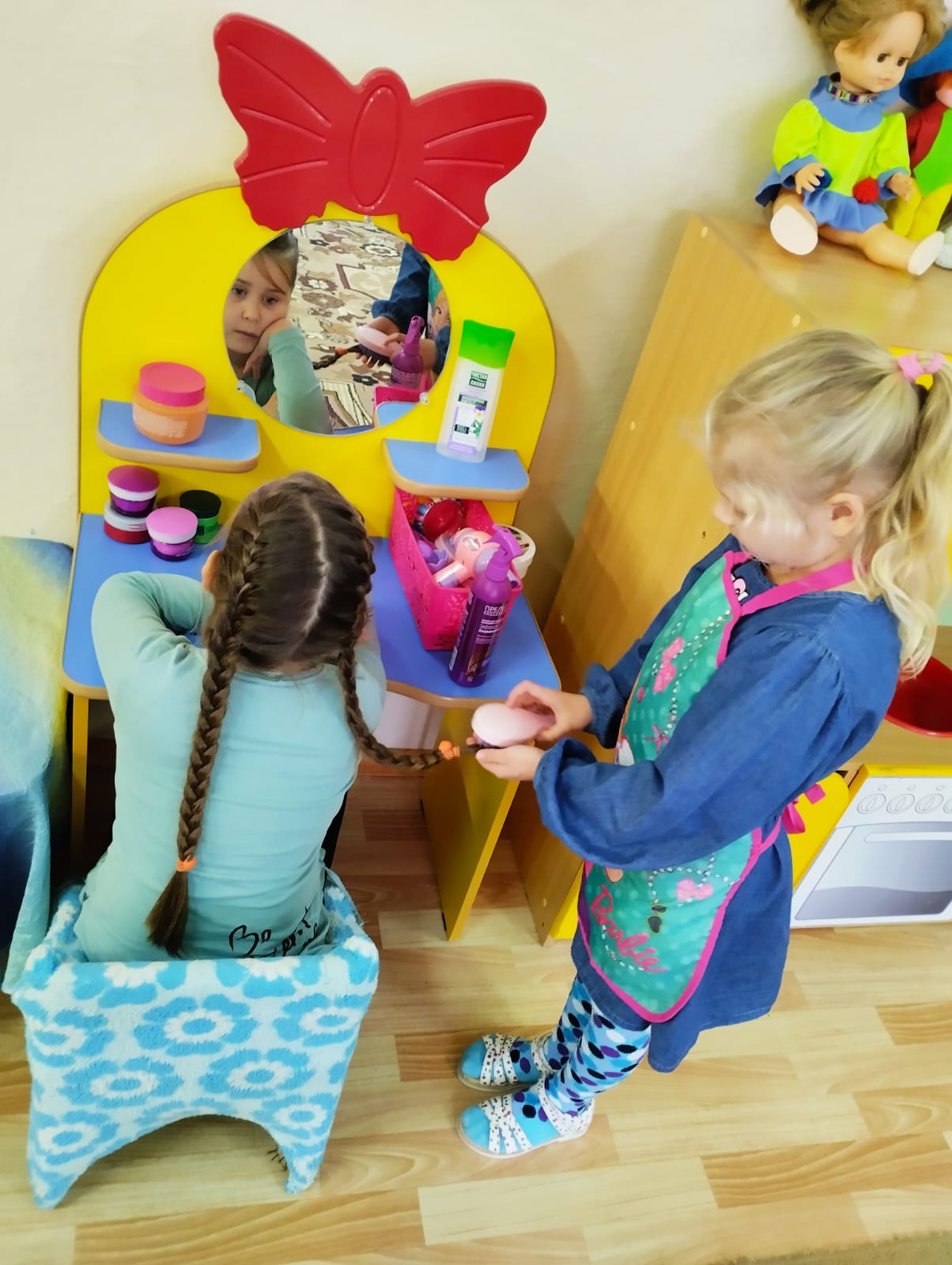 Парикмахерская
Цель: обогащать знания детей о людях профессии парикмахер. Формирование умения применять в игре полученные ранее знания об окружающей жизни. Активизировать словарь: «парикмахер», «мастер», «ножницы», «расческа», «прическа», «фен», «стрижка», «стрижет», «челка», «пенка, лак для укладки», «бигуди».
Строительные игры
Строительно-конструктивные игры-разновидность творческих игр, в которых дети отображают окружающий предметный мир, самостоятельно возводят сооружения и оберегают их. 
	Строительная игра – это такая деятельность детей, основным содержанием которой является отражение окружающей жизни в разных постройках и связанных с ними действиях.
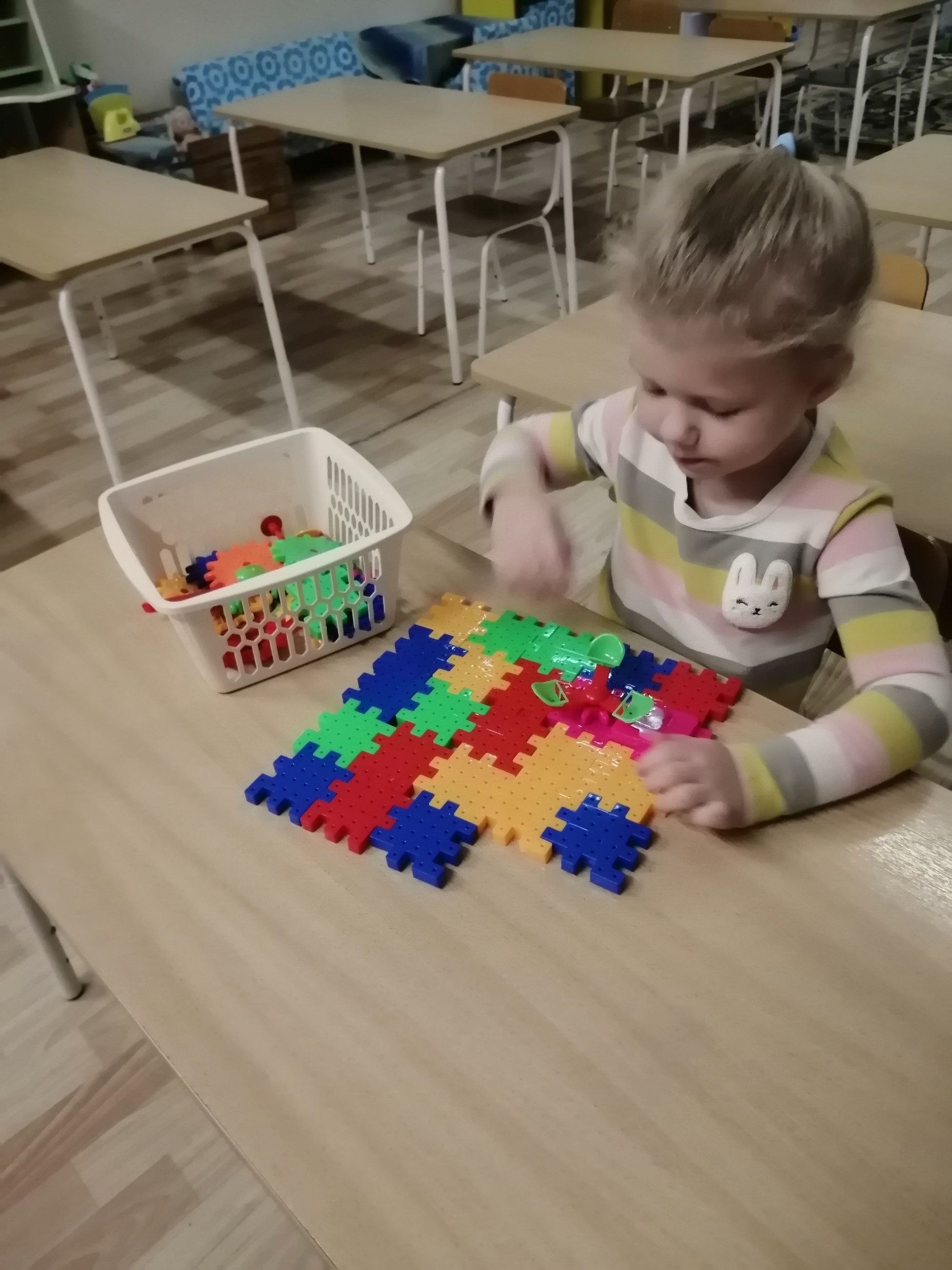 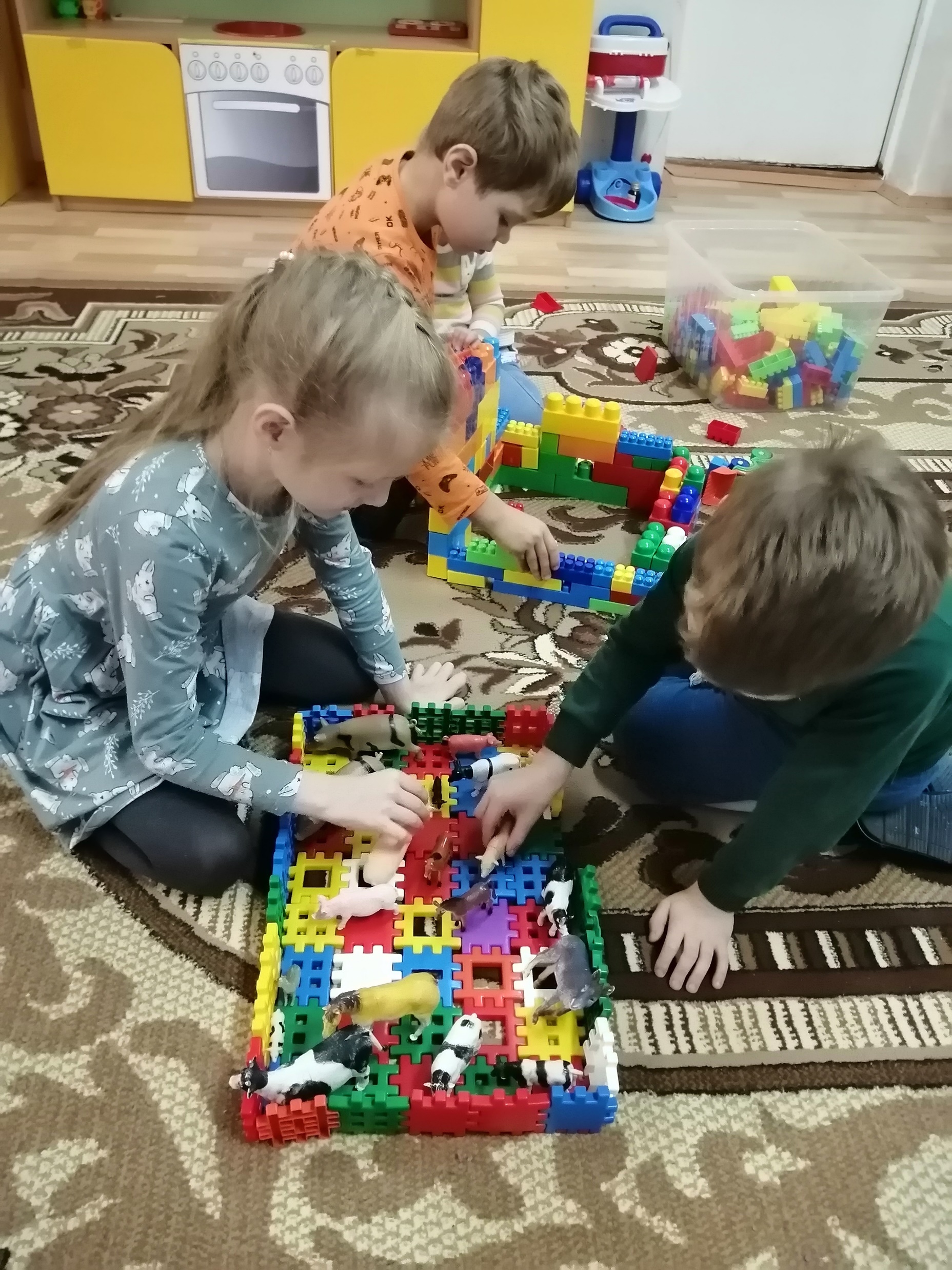 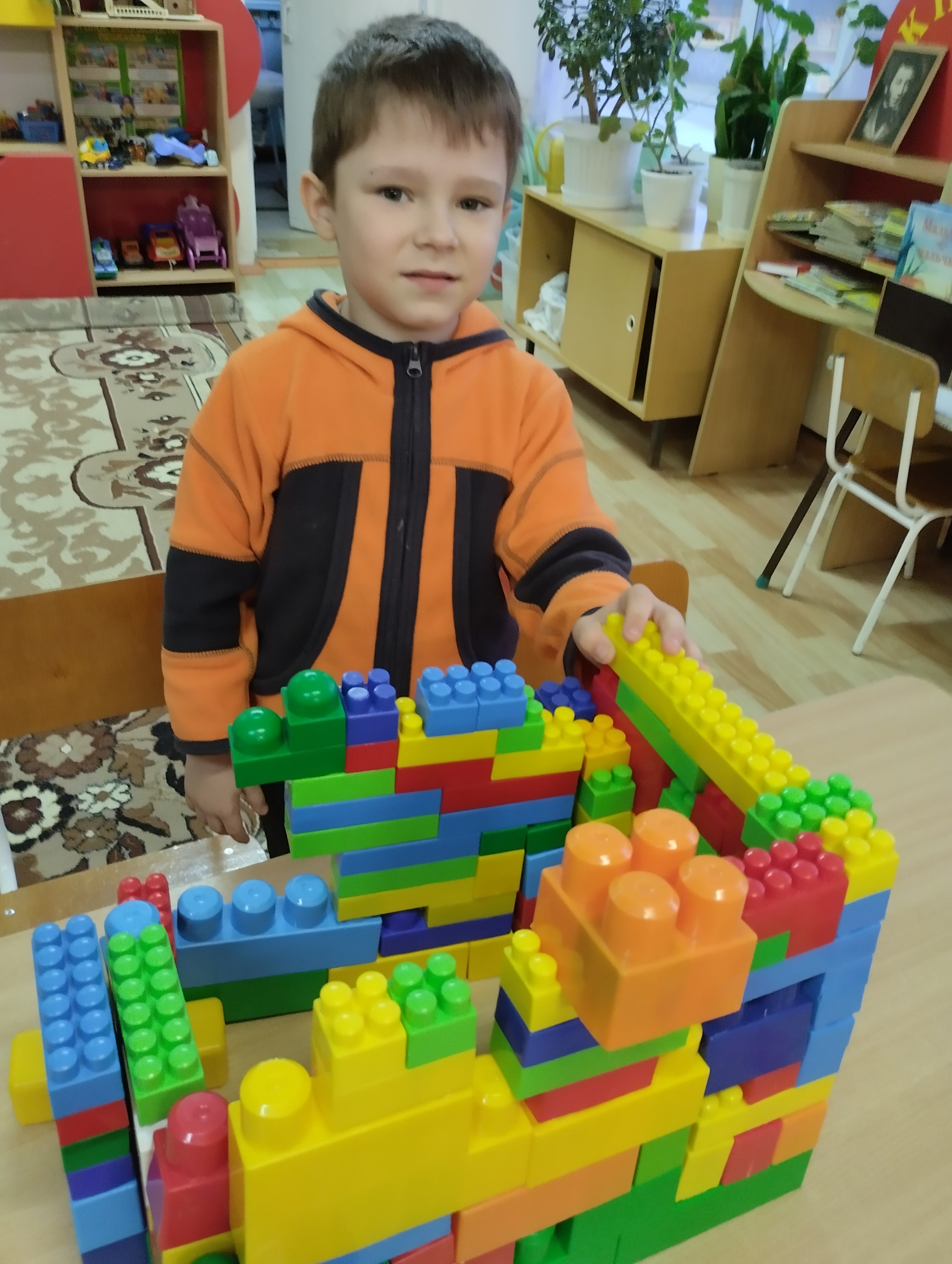 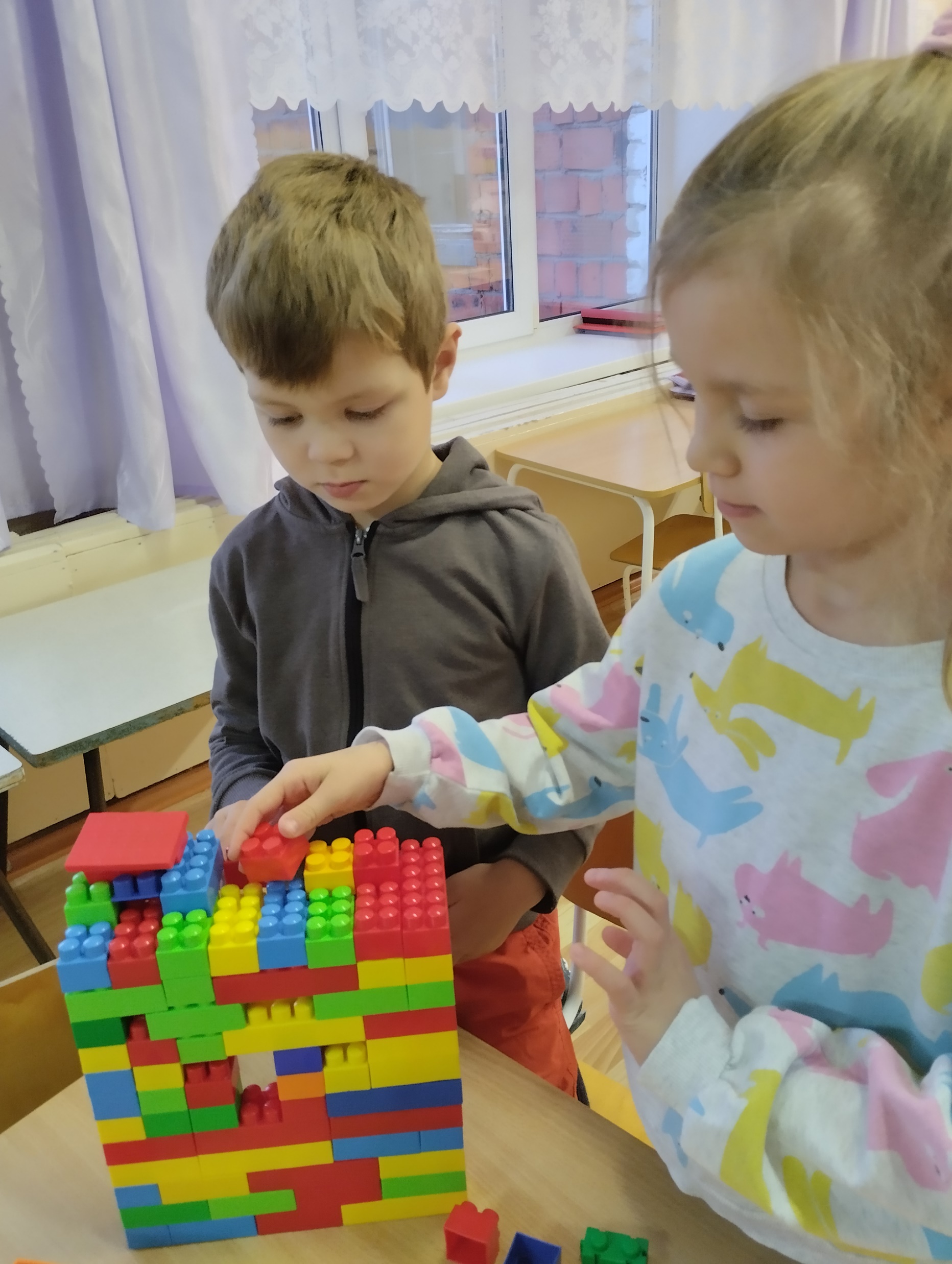 Игры с правилами
Подвижные
Дидактические
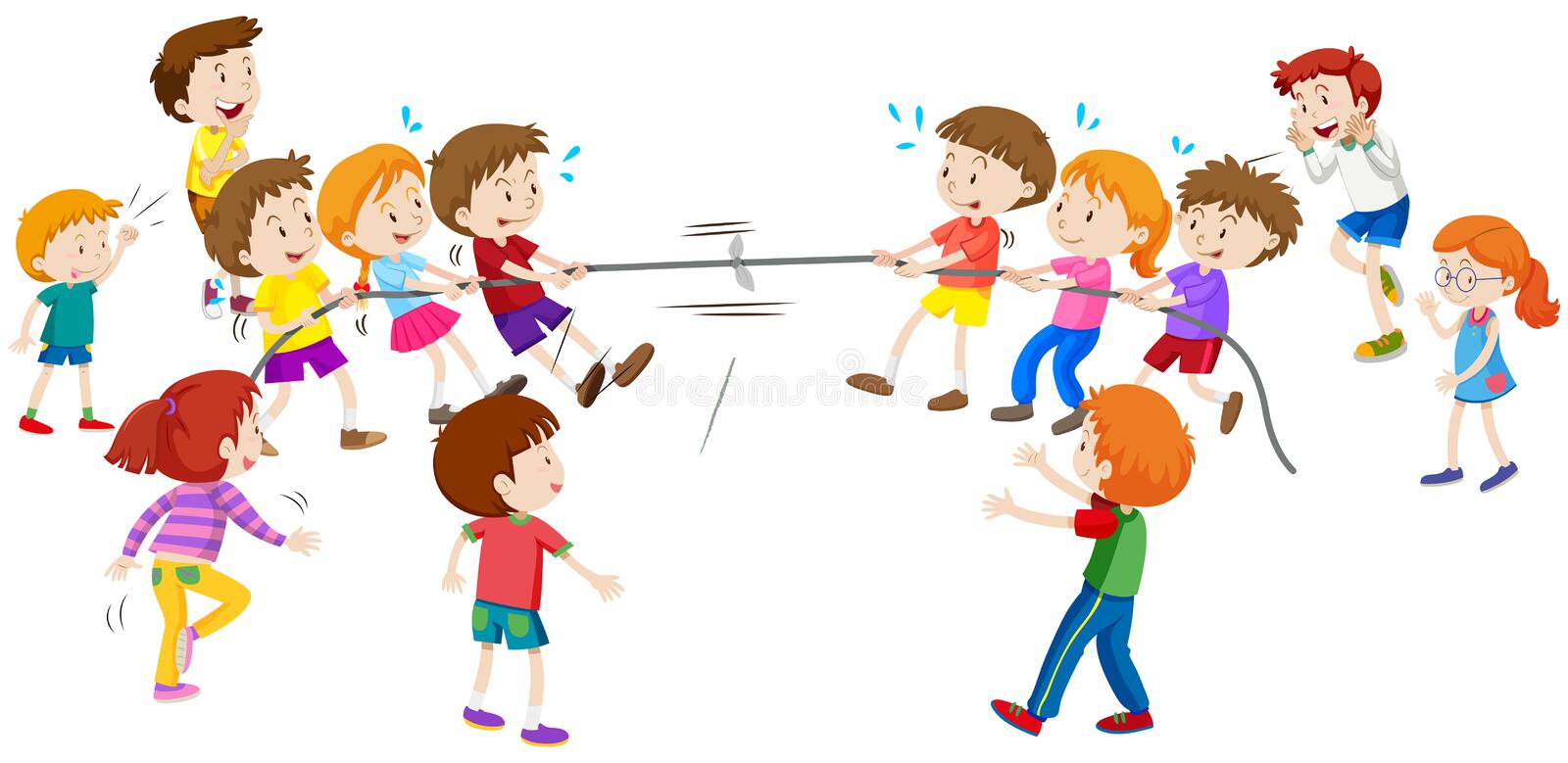 Дидактические игры
Способствуют развитию умственных способностей детей, содержат умственное задание, в решении которого – смысл игры.
	Они также способствуют развитию органов чувств, внимания, логического мышления. Обязательным условием дидактической игры являются правила, без который деятельность приобретает стихийный характер.
«Моя пицца»
Цель: На каждой основе изображены 6 разных геометрических фигур. Игроку необходимо первым собрать вкусную пиццу из 6 кусочков с соответствующей геометрической фигурой на рубашке.
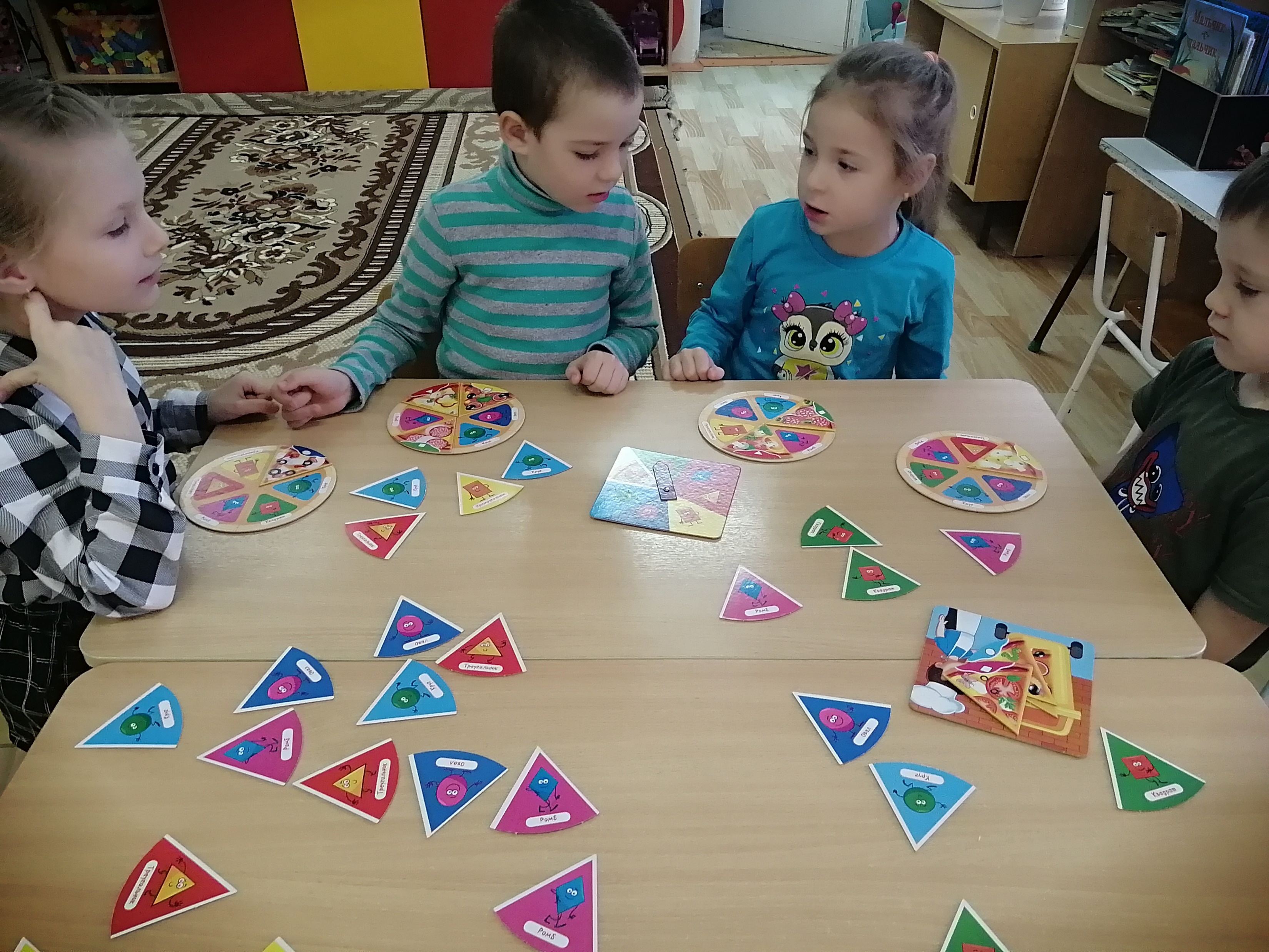 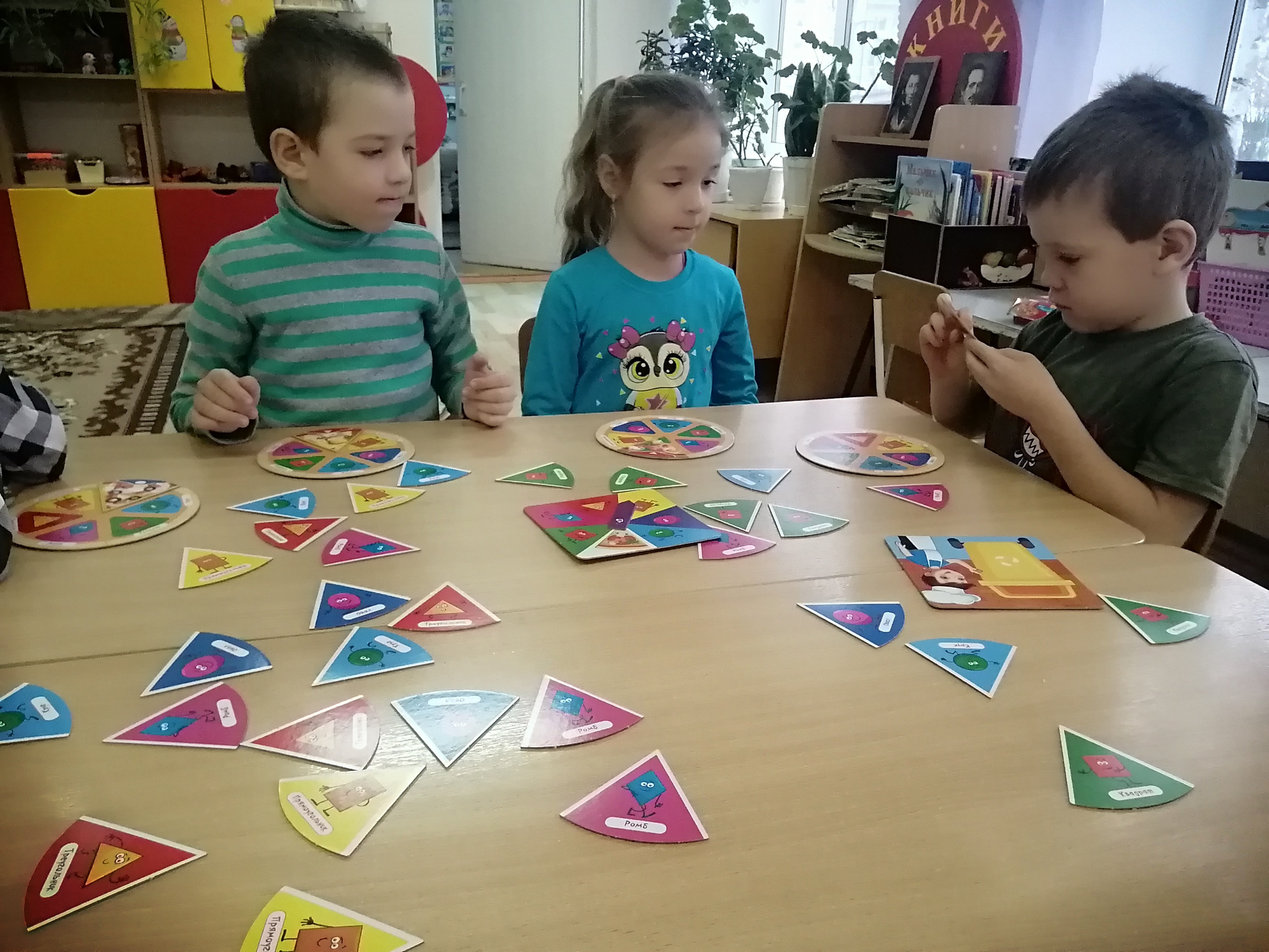 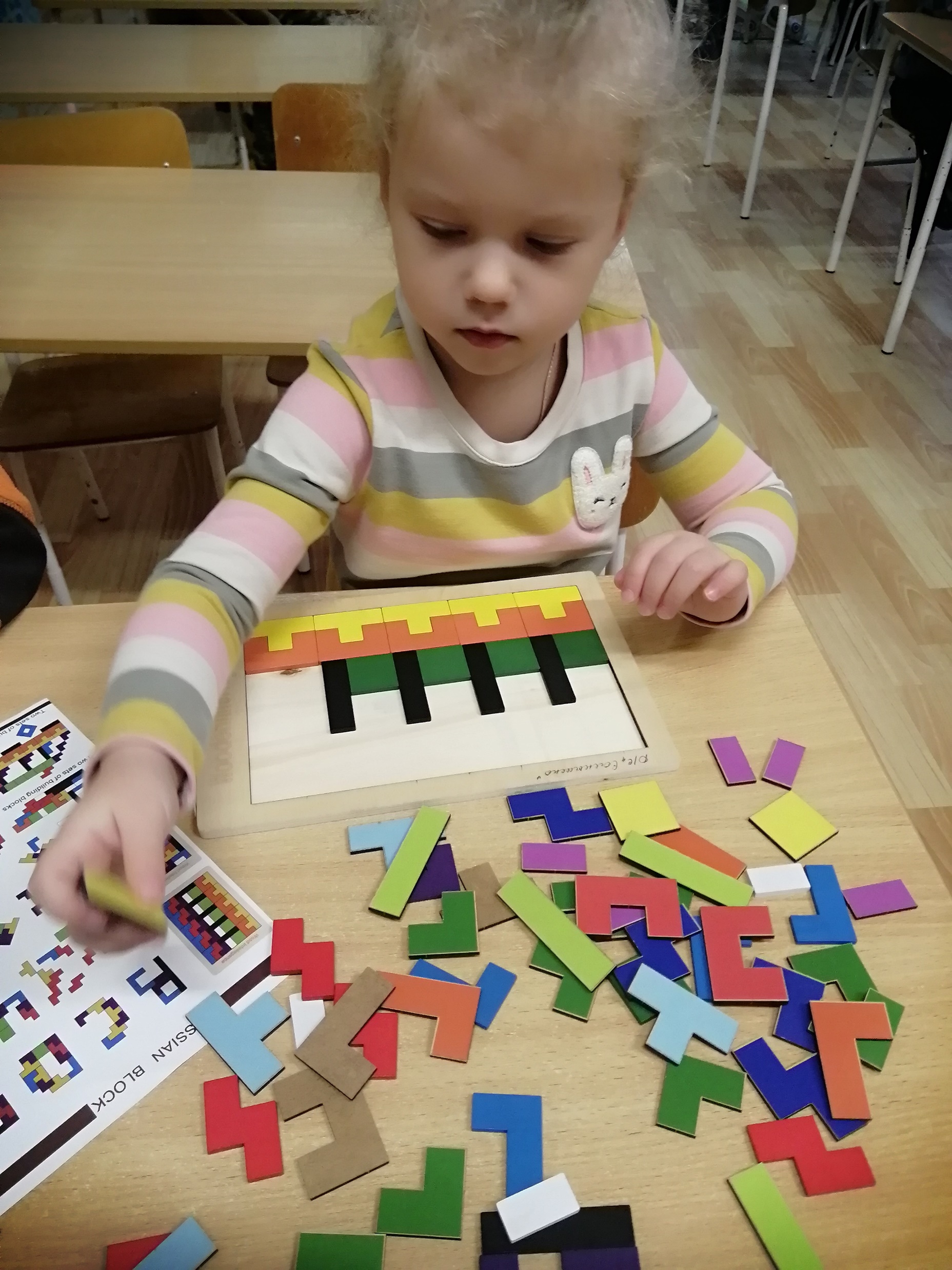 «Тетрис»
Цель: Умение решать логические задачи.
ГЕОКОНТ
Цель: научить конструировать простые формы по замыслу и по схемам, выполнять творческие задания.
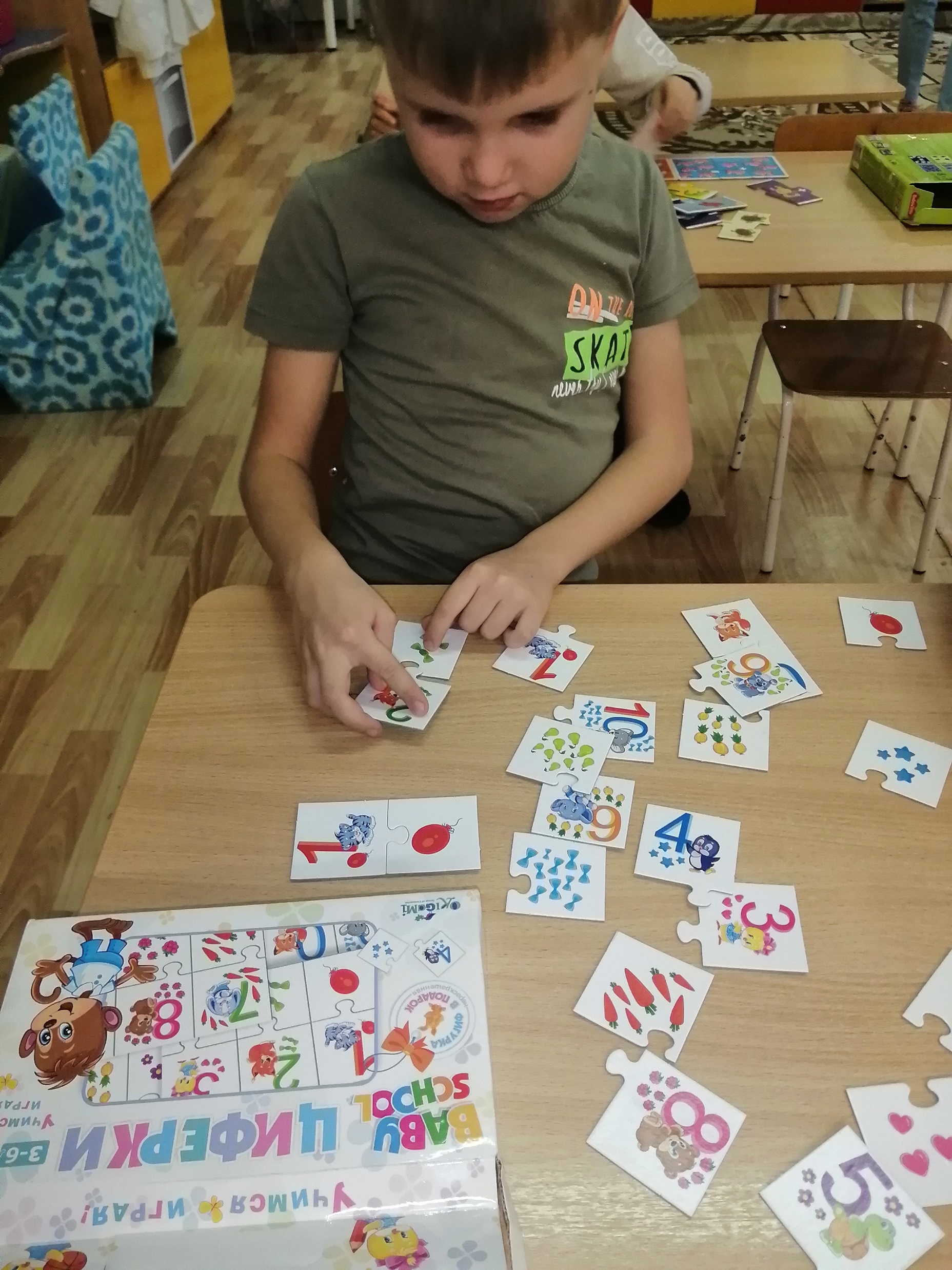 Д/и «Циферки»
Цель: учить устанавливать соответствие количества с цифрой.
Математические пазлы.Цель: составление целого из частей; систематизировать знания чисел от 1 до 10; закреплять навыки счета в пределах 10; развивать память, внимание, логическое мышление.
Дидактическая игра на магнитах "Одень куклу"Цель:Активизировать  речь детей, логическое мышление, познакомить с предметами одежды, её деталями и предназначением.
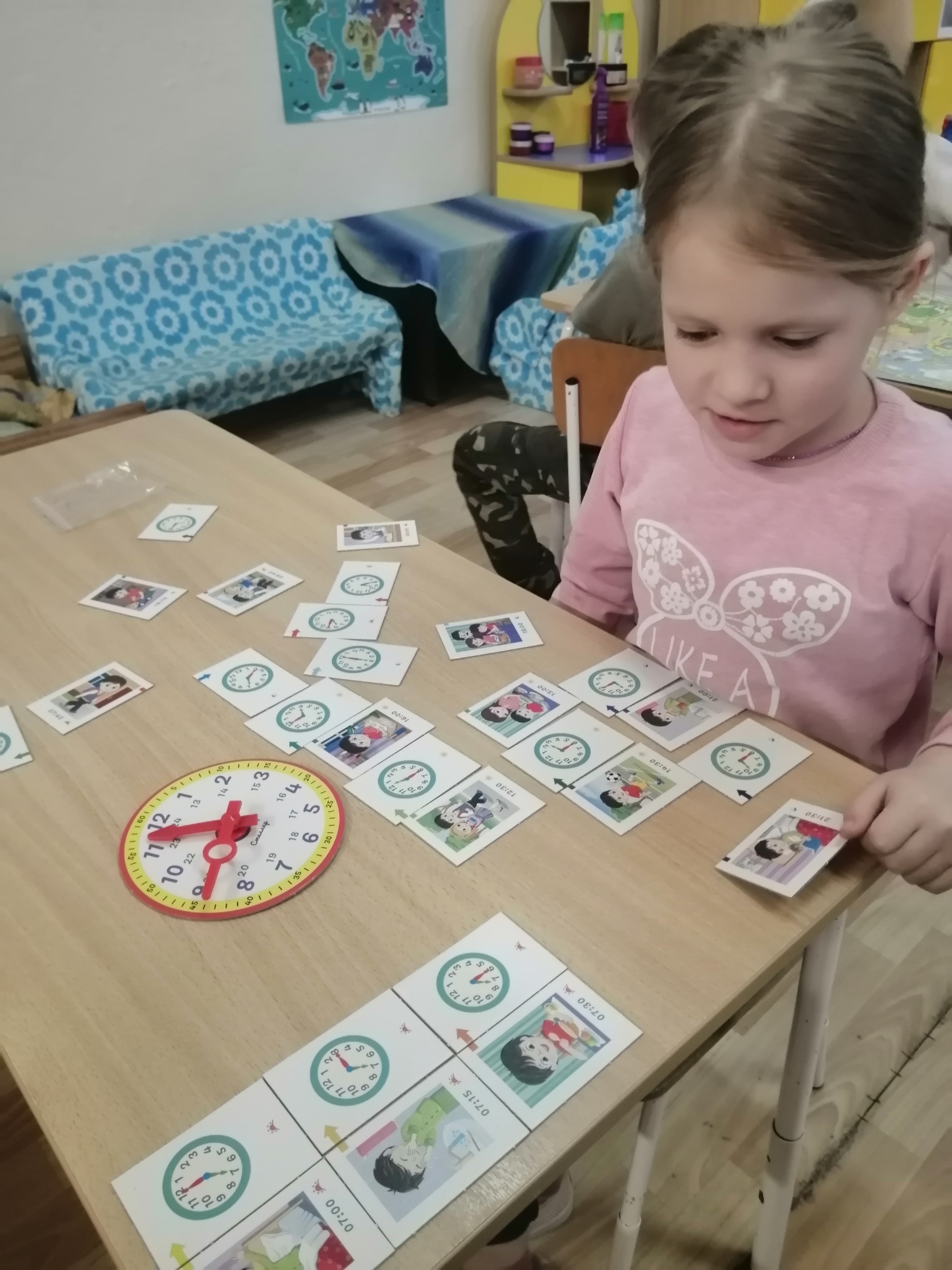 Дидактическая игра «Режим дня». 
Цель игры: Закреплять с детьми представление о частях суток: (утро, день, вечер, ночь), составляющими режим дня, уточнять представления о предметах, необходимых в разных режимных моментах, развивать связную речь, активизировать словарь; учить детей собирать целое изображение из нескольких частей, развивать образное мышление, внимание, логику, зрительное восприятие, мелкую моторику.
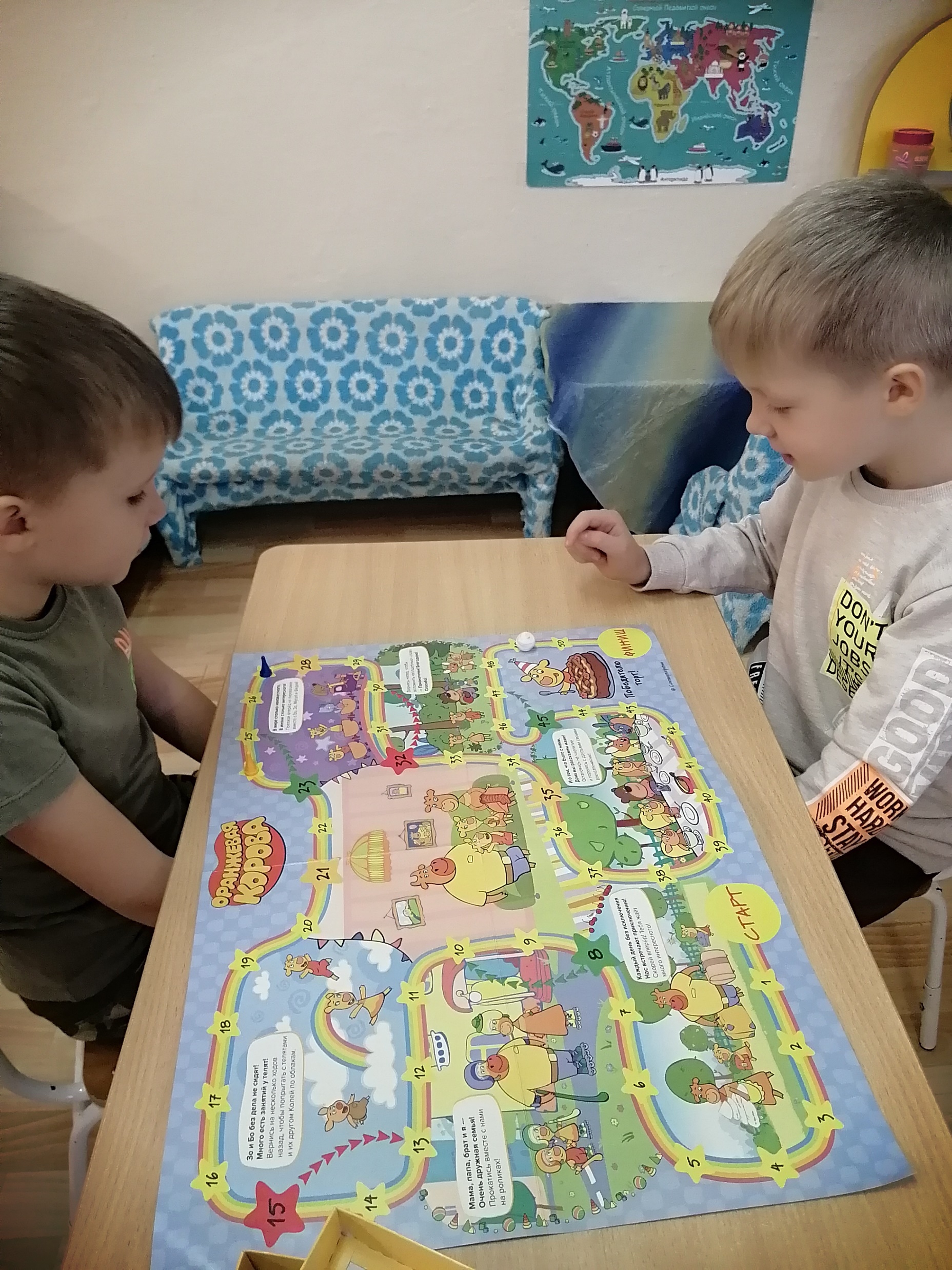 Настольные игры «Ходилки»
Цель игры: первым добраться до финиша, внимательно соблюдая условия игры
Речевая игра «Цап-царапки»
Цель: Соберите наибольшее количество слов.
Настольная игра «Чтобы не попасть в беду»Цель: Первым дойти фишкой от клетки «Старт» до клетки «Финиш».
«Ктояжка»
Развлекательная настольная игра-угадайка для компании «Ктояжка» очень простая на первый взгляд, но тем не менее она требует от всех участников игры сообразительности и умения логически мыслить за небольшой промежуток времени.
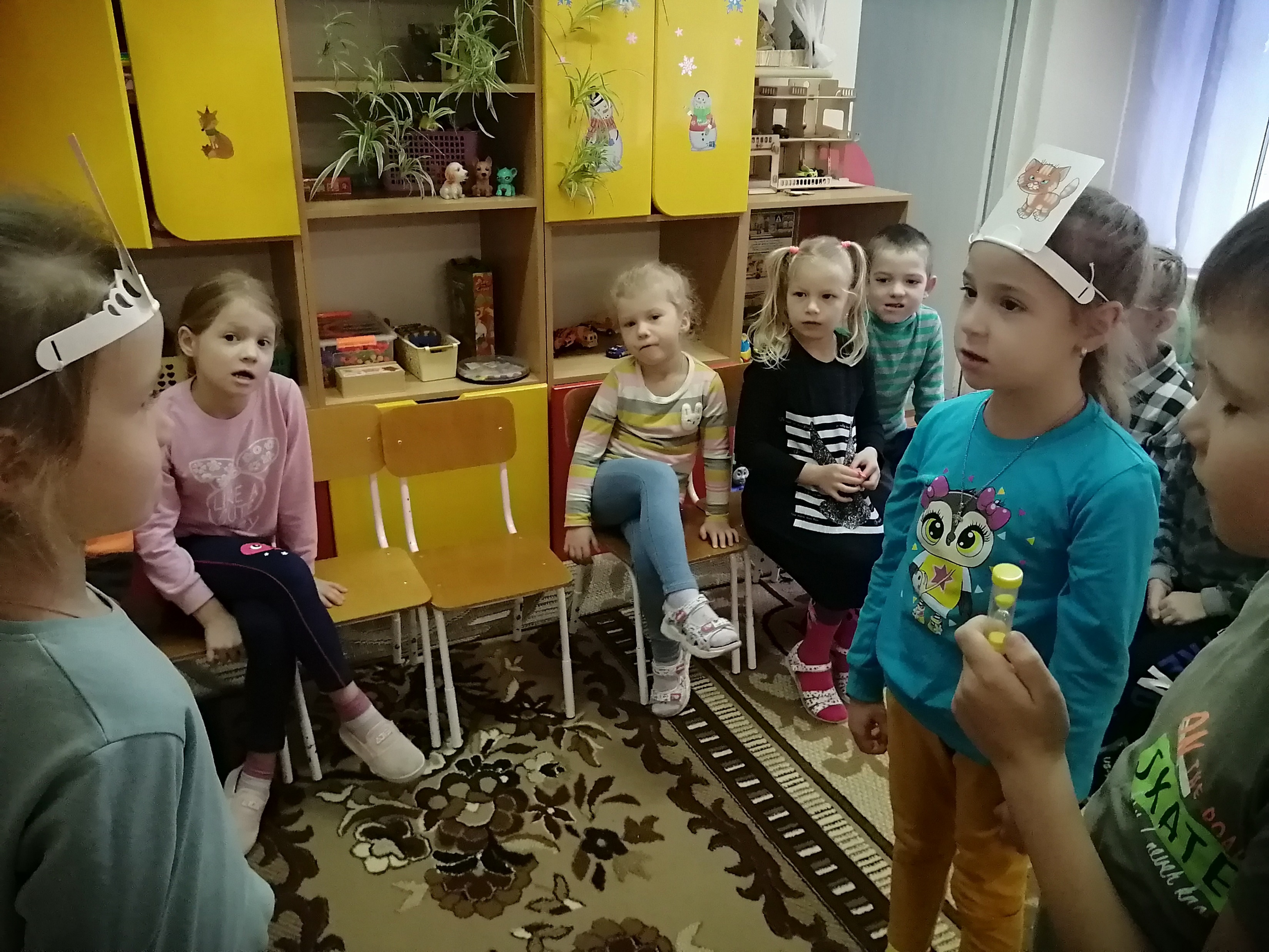 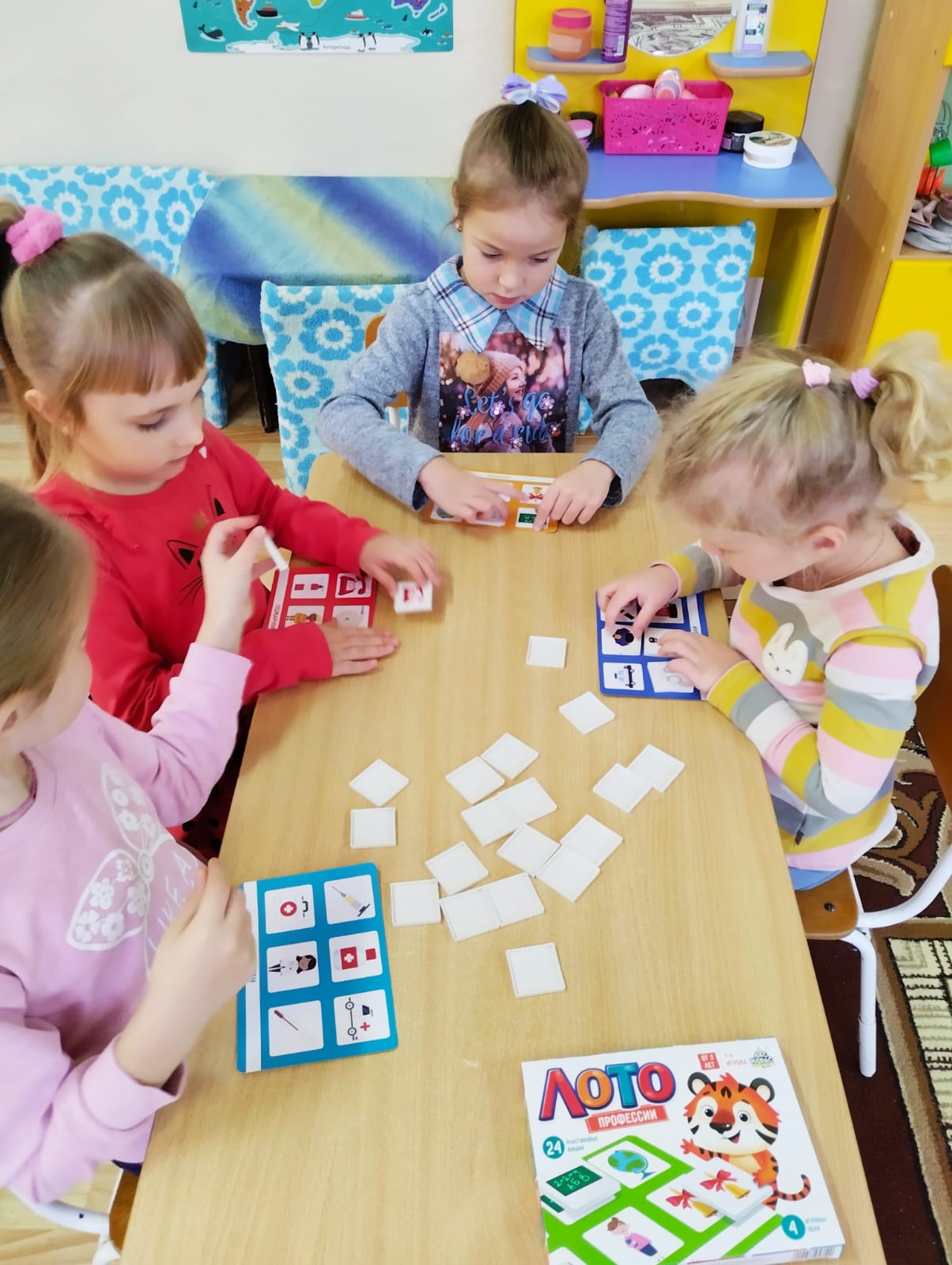 ЛОТО
Цели: закрепление названий предметов, распределение карточек на тематические группы
Подвижные игры
Важны для физического воспитания дошкольников, способствуют их гармоническому развитию, удовлетворяют потребность детей в движении, способствуют обогащению их двигательного опыта.
«Лови - бросай» - развивать координацию движений, ловкость, фиксацию взора.
«Быстрый мячик» -
развивать ловкость, координацию движений, фиксацию взора
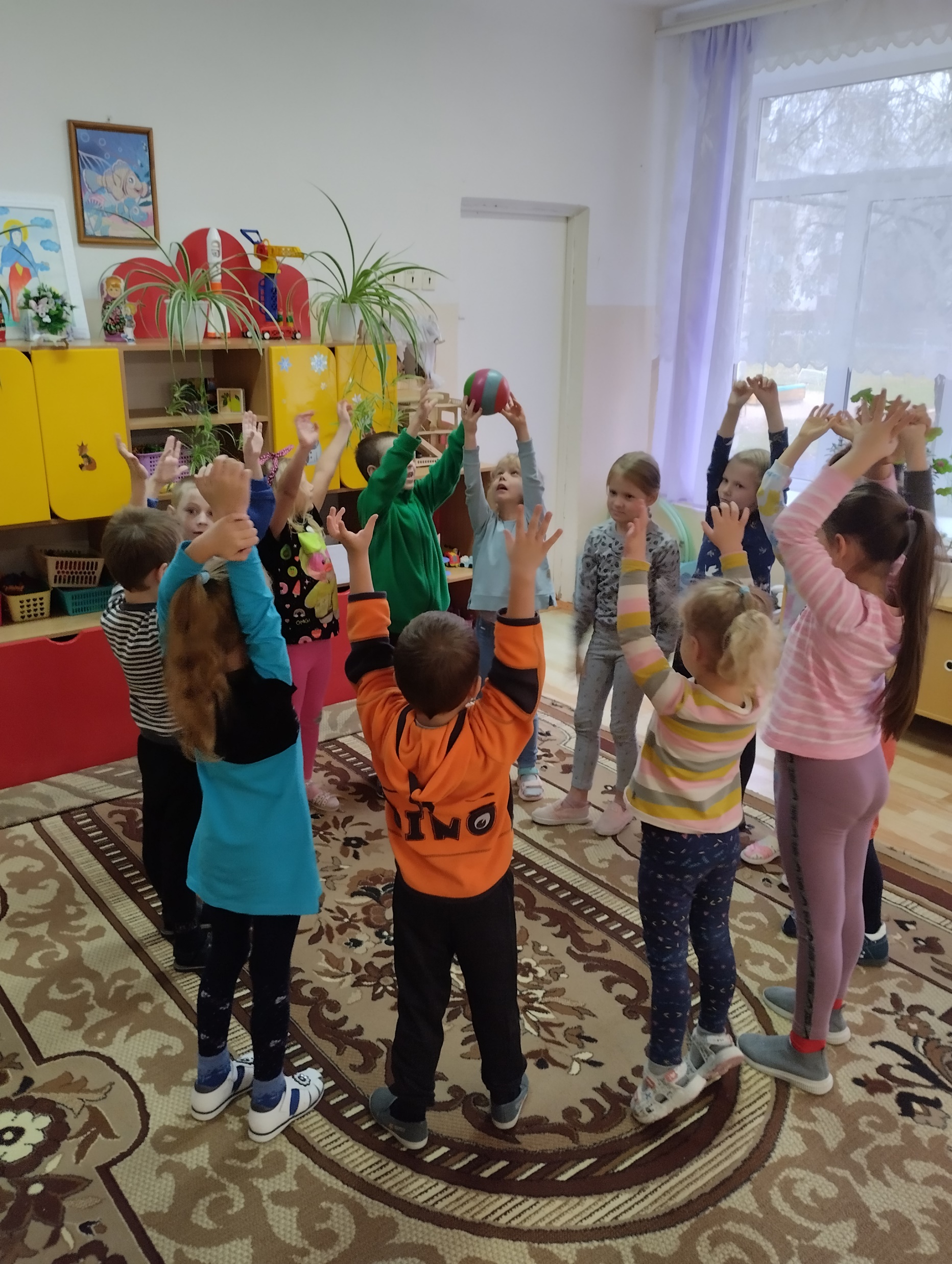 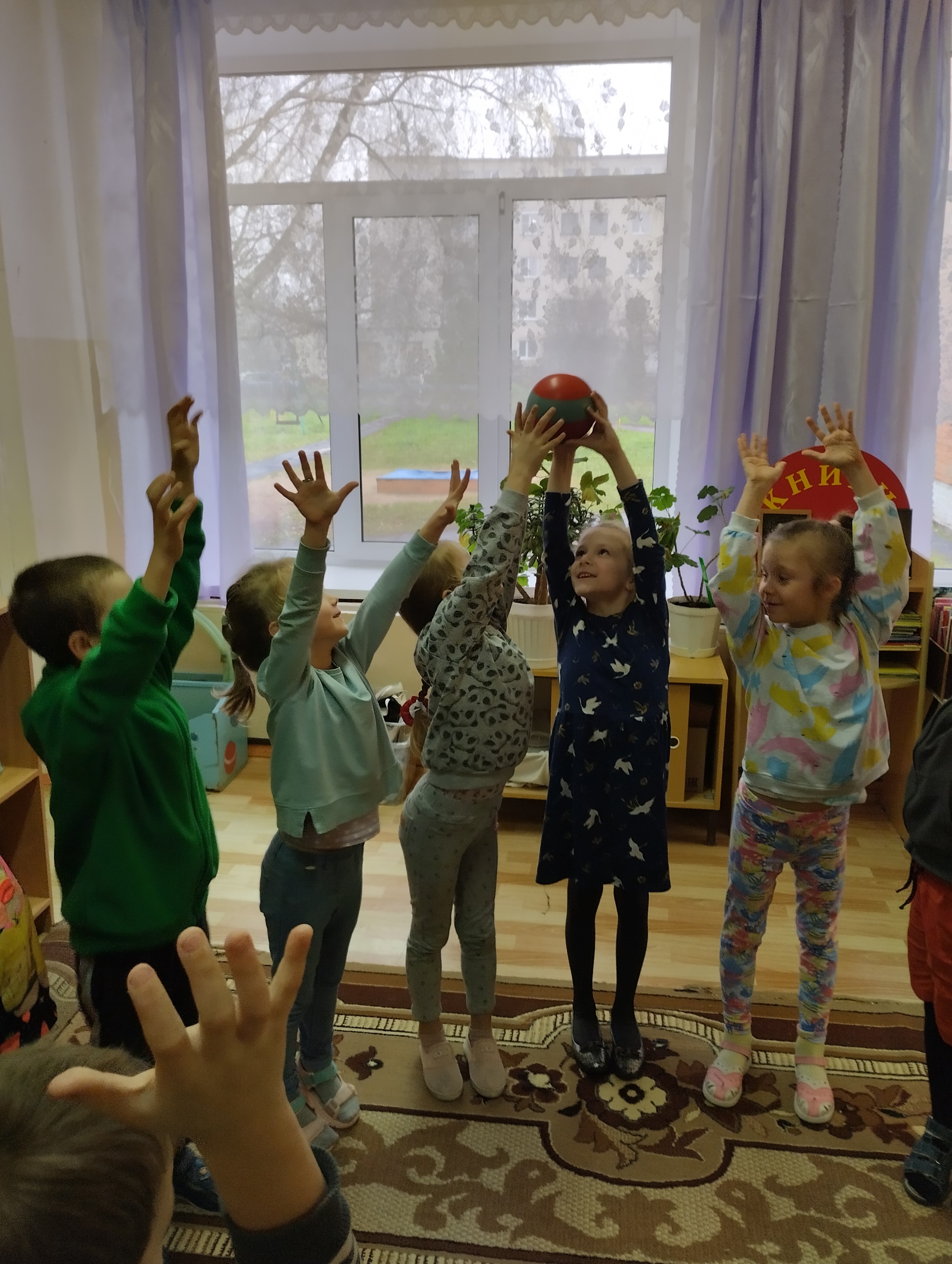 «У кого мяч?» - развивать ловкость, внимательность, умение быстро ориентироваться в пространстве.
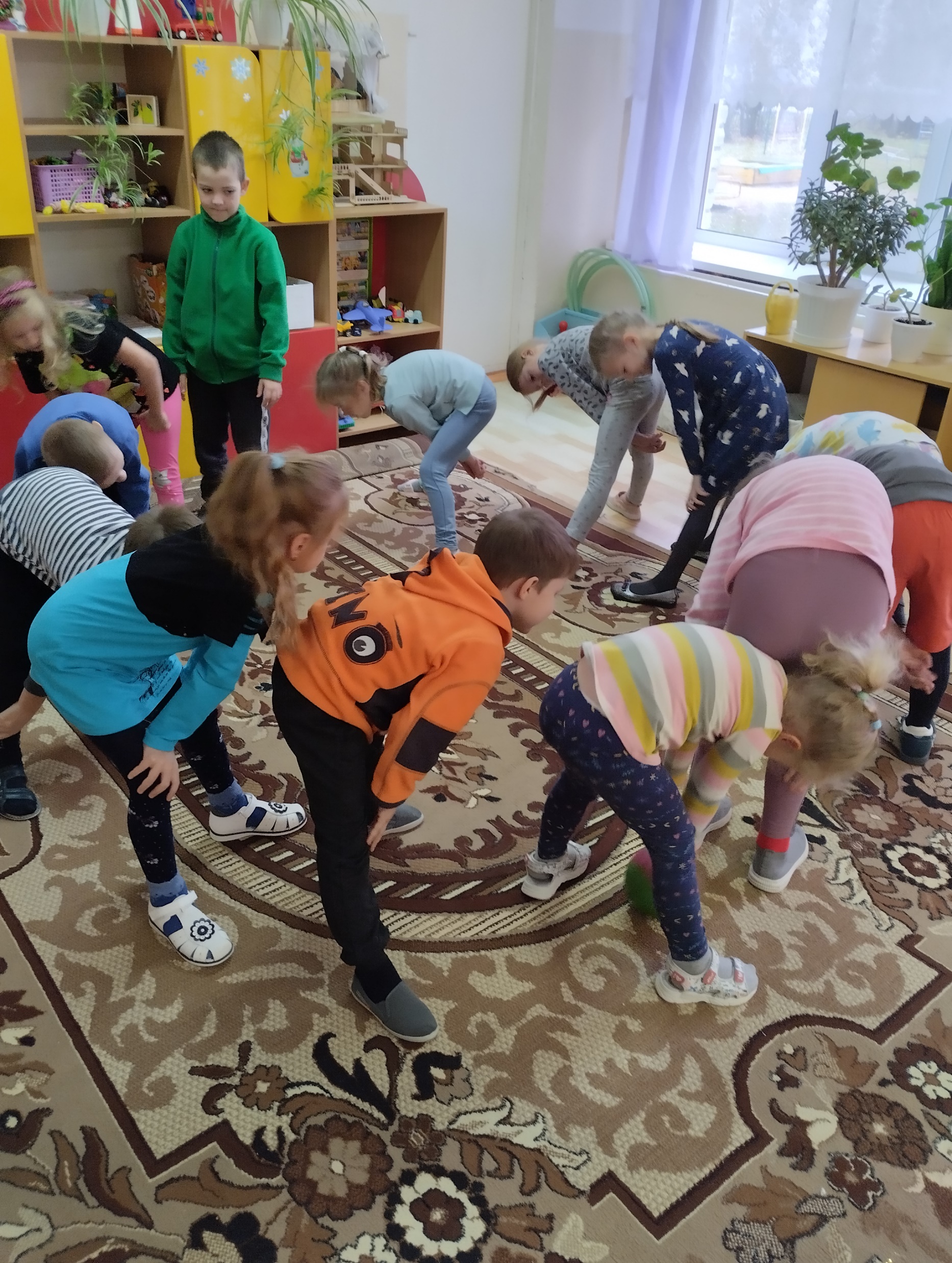 «Эстафета с мячами»
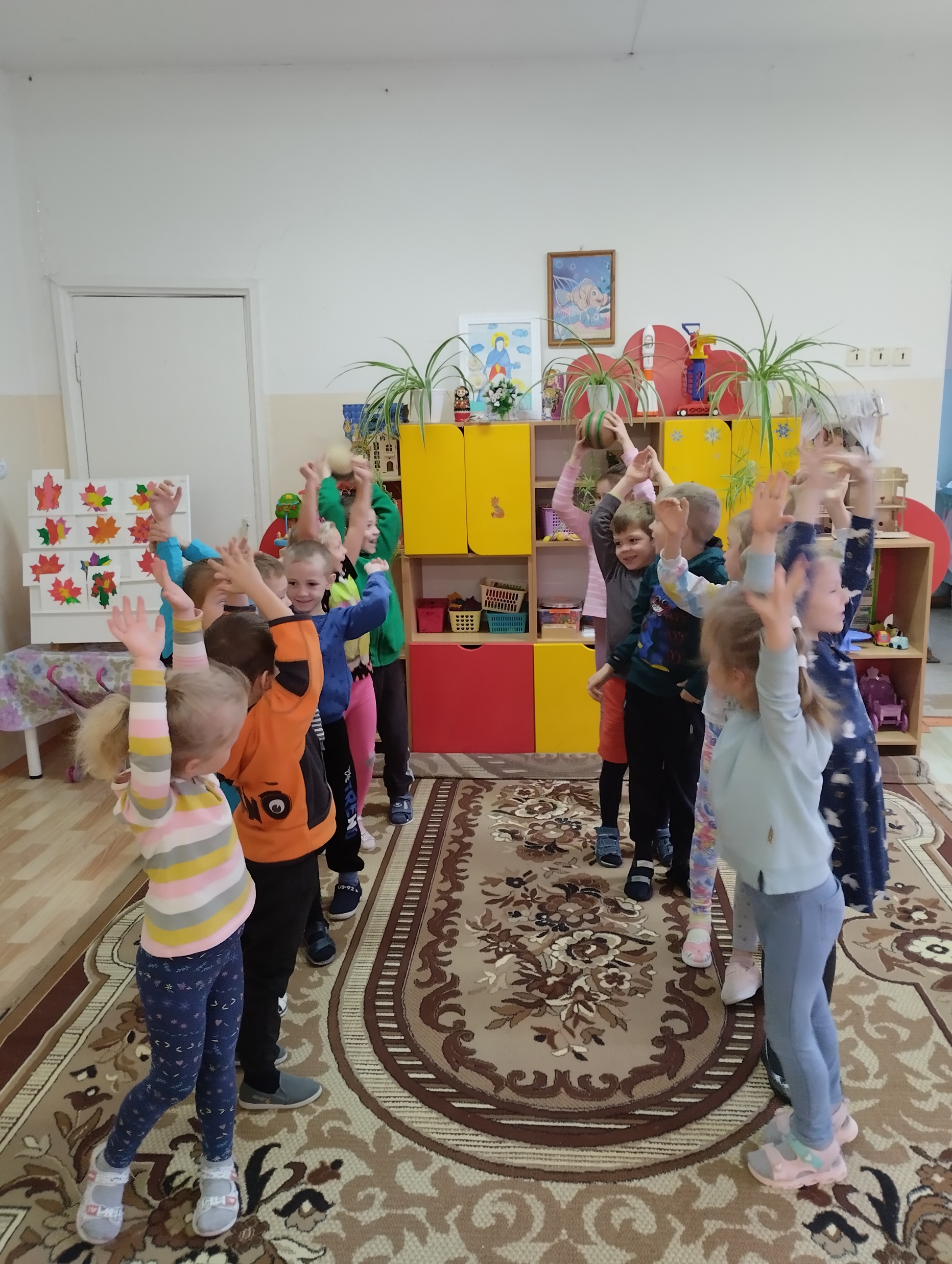 «Кому, что нужно для профессии»
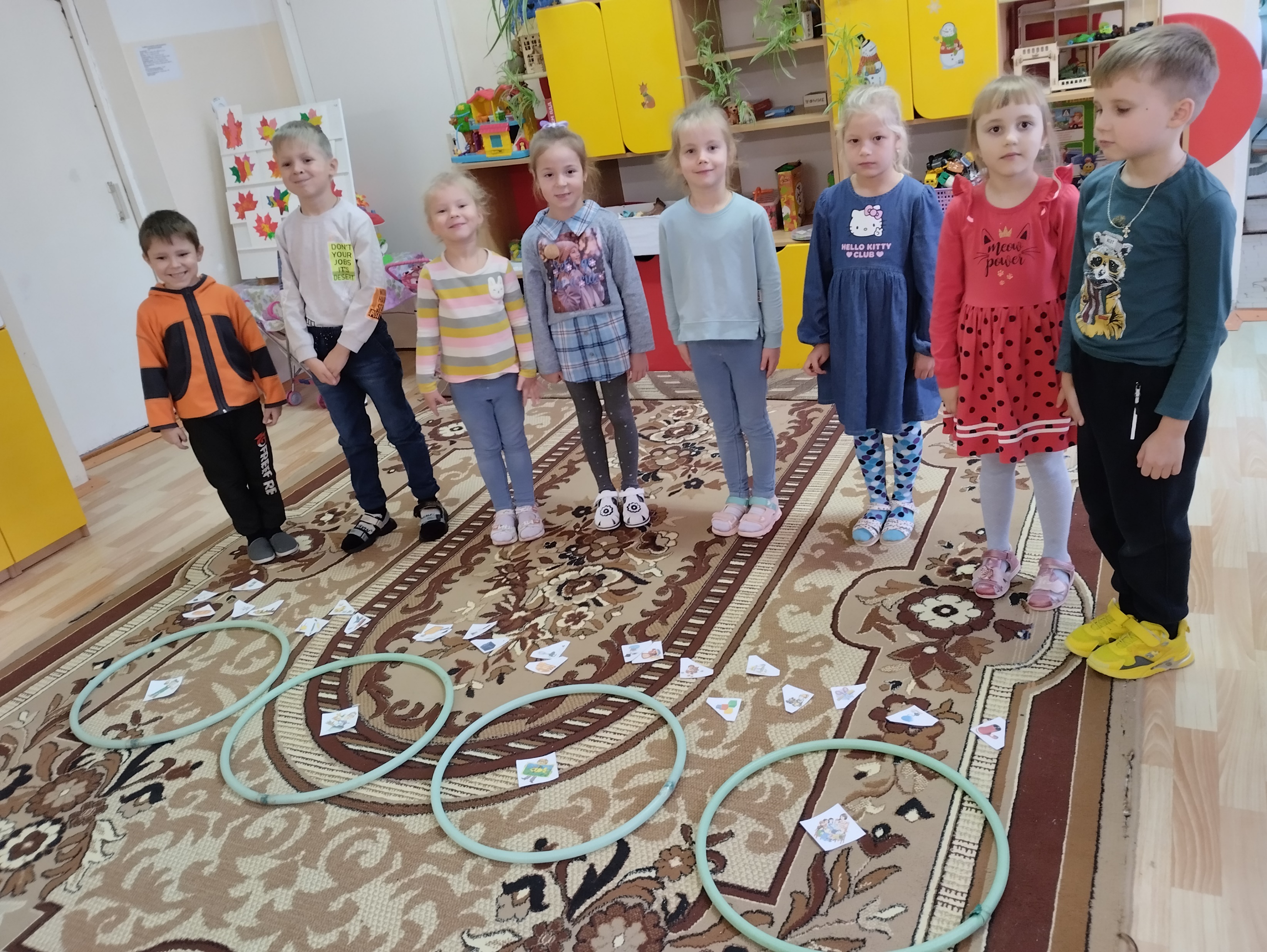 «Повар» -Развивает ритмичную, выразительную речь, совершенствует координацию  движений
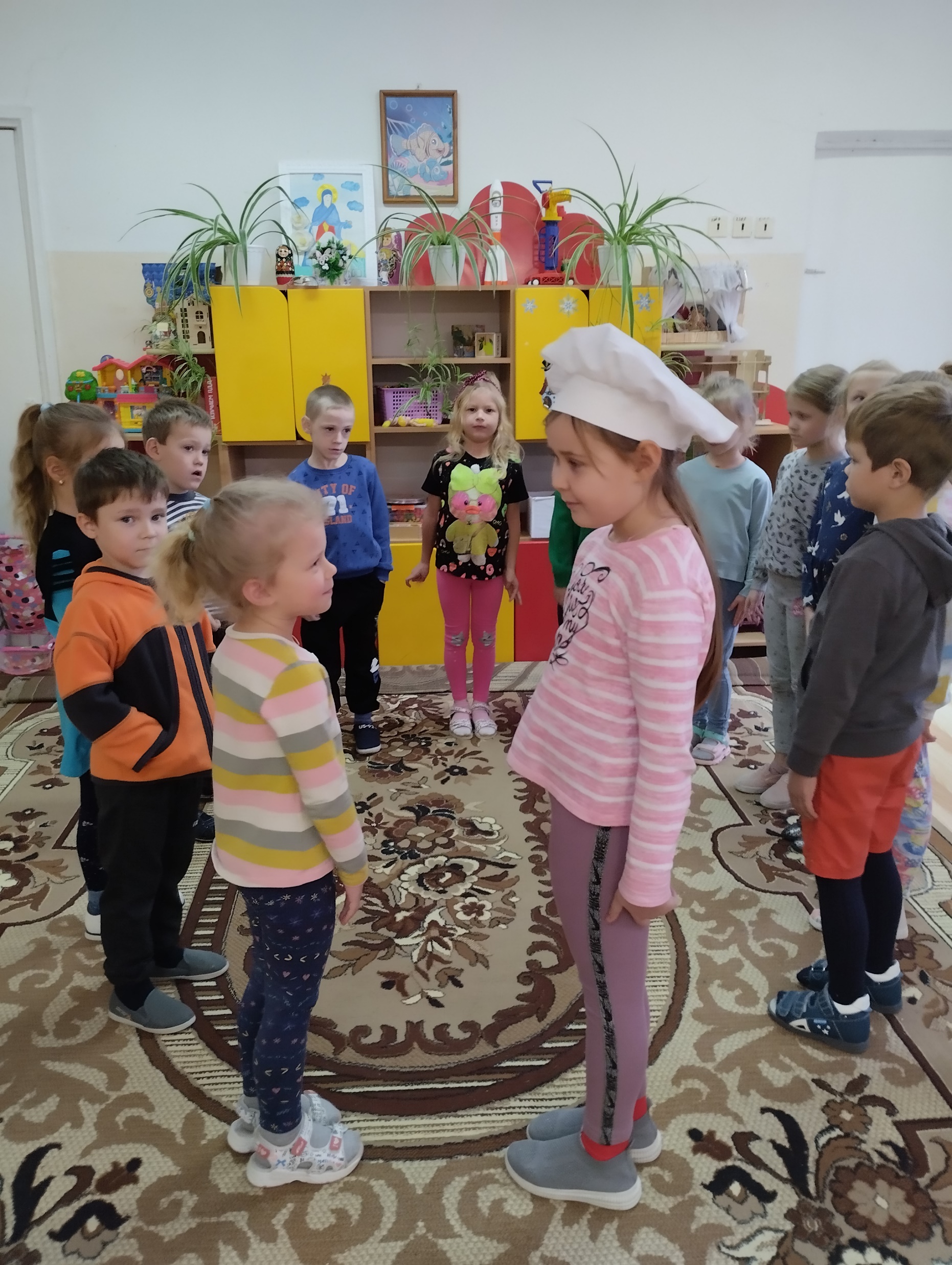 «Кому нужен этот предмет»
Цель – закрепить представления о предметах и их использовании в трудовых процессах.
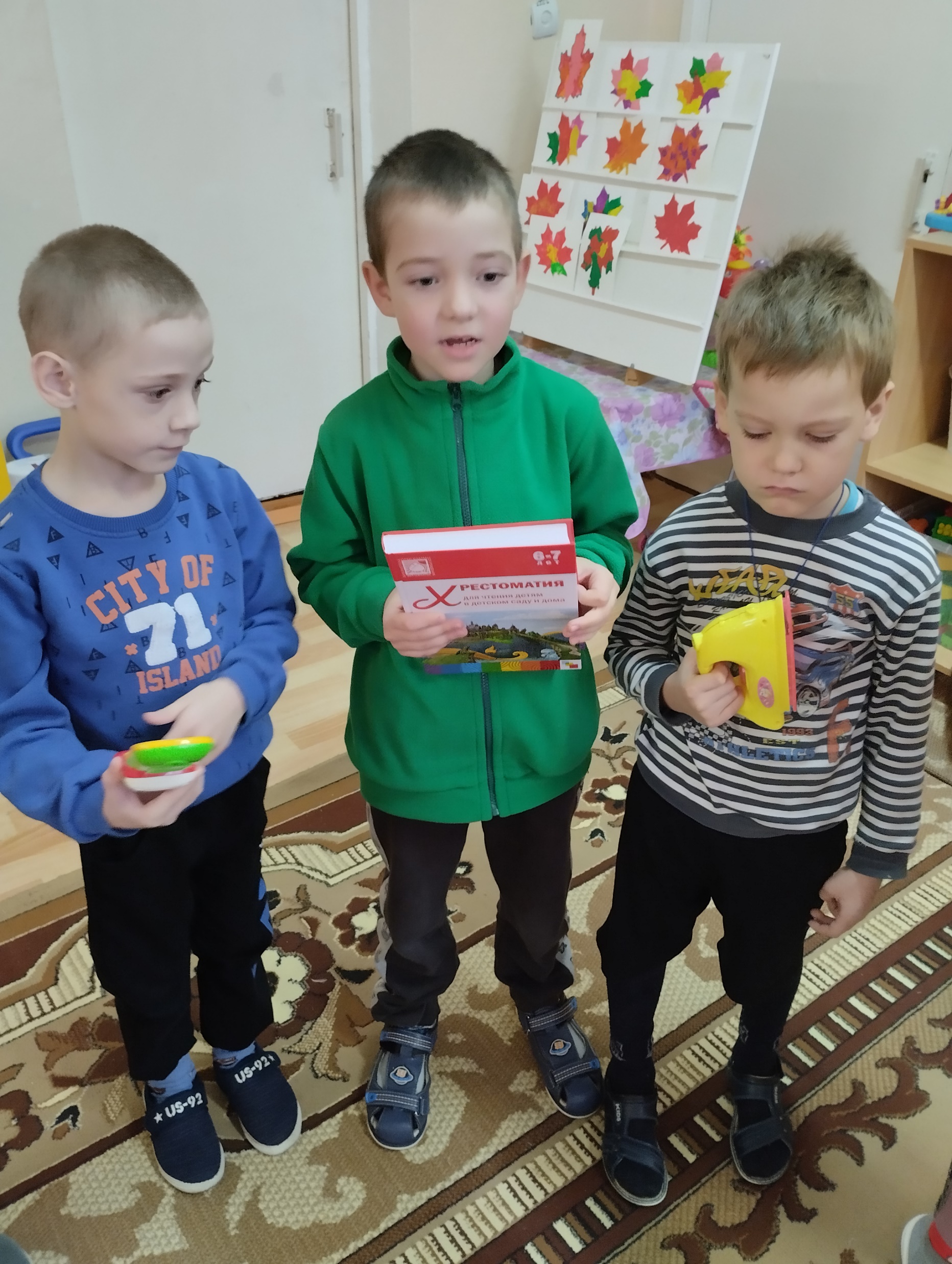 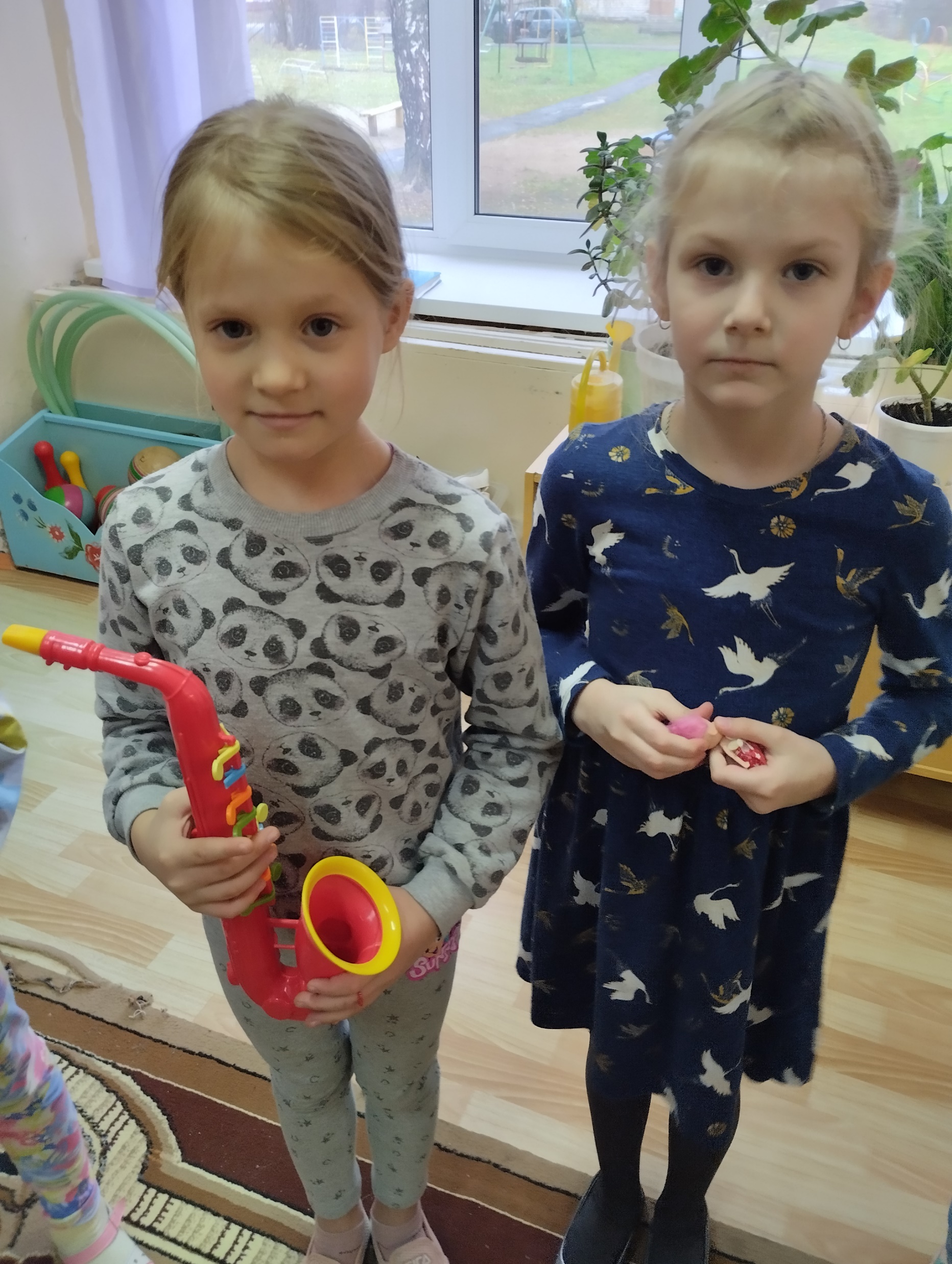 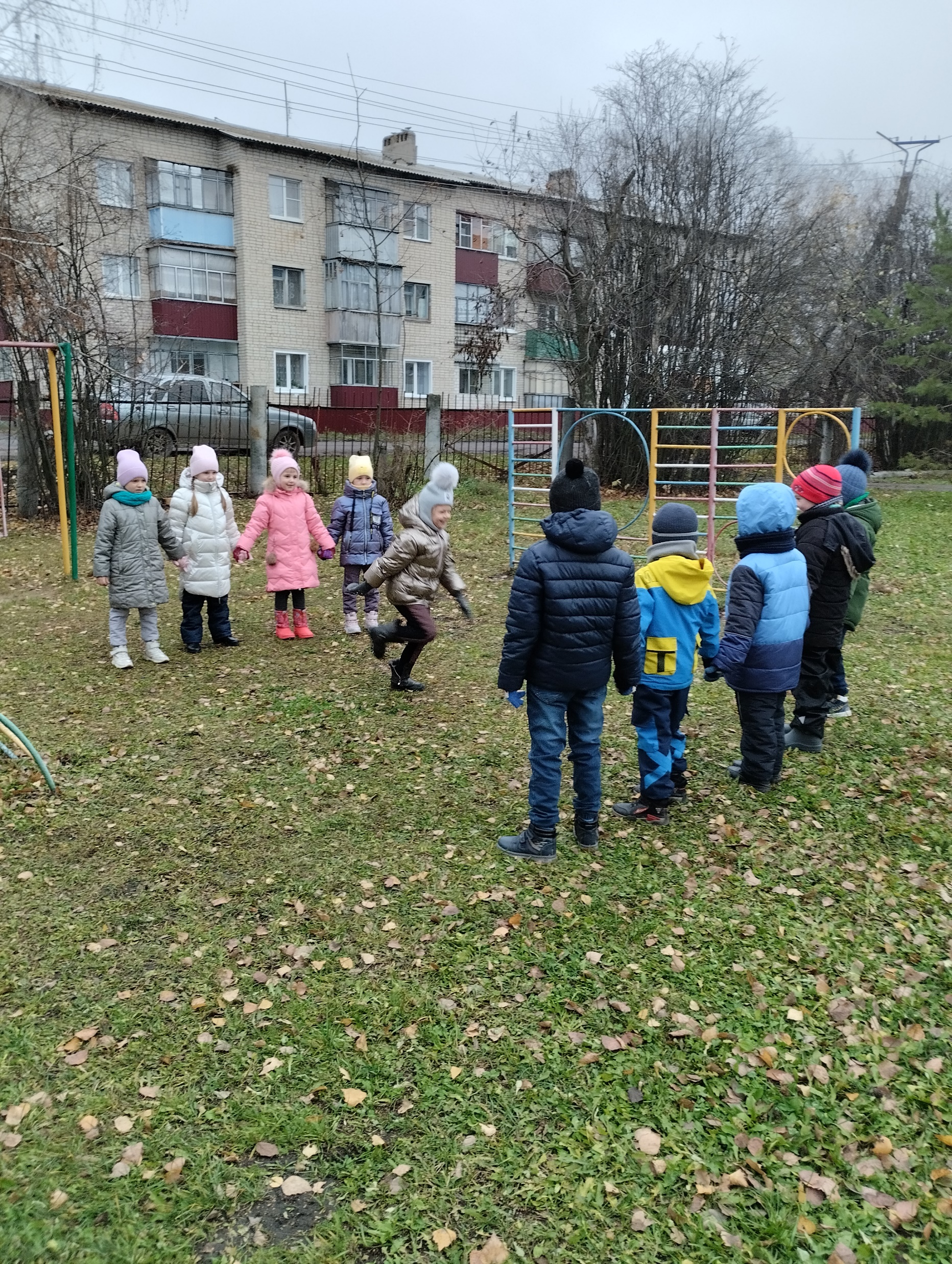 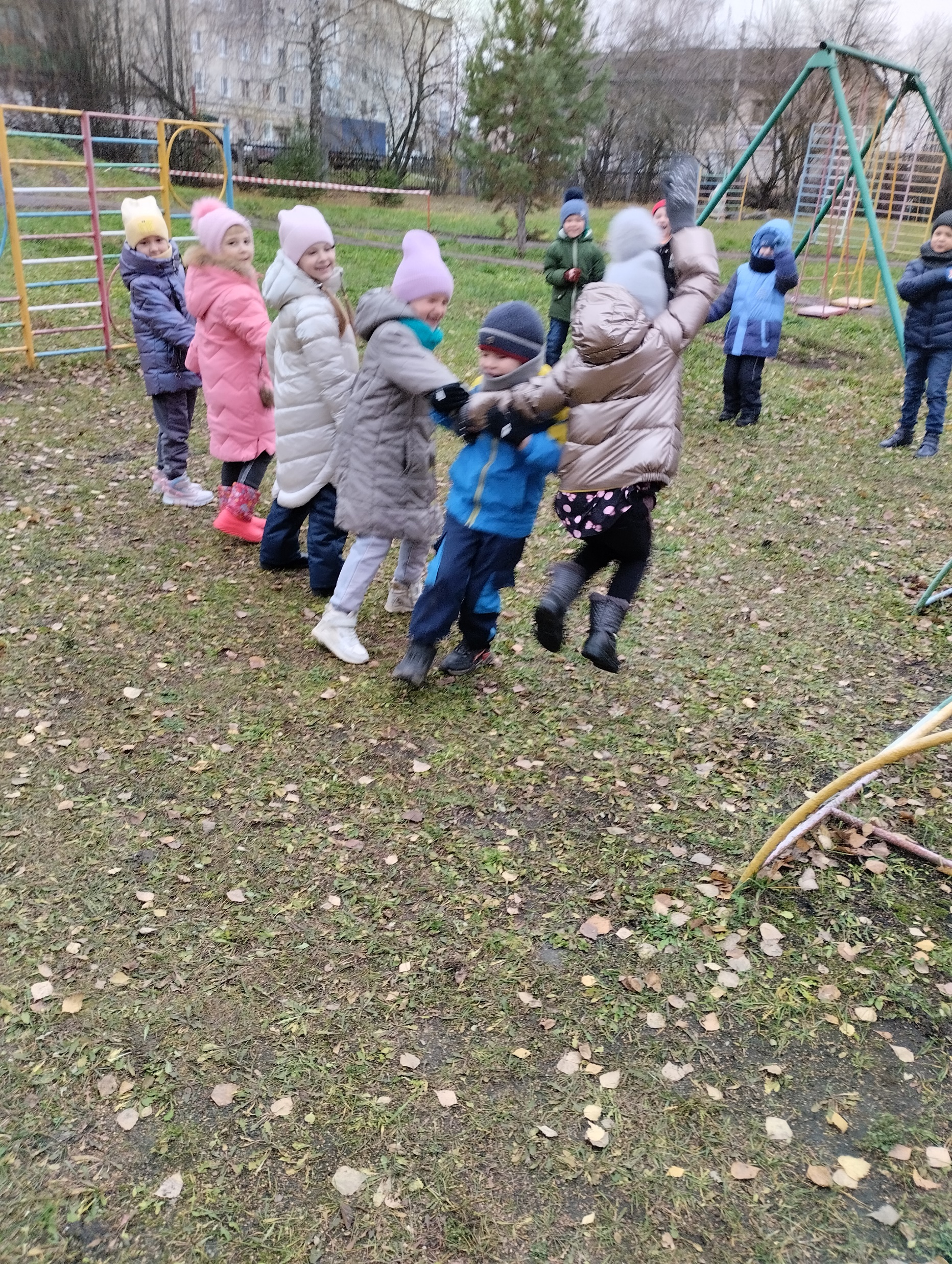 Спасибо за внимание